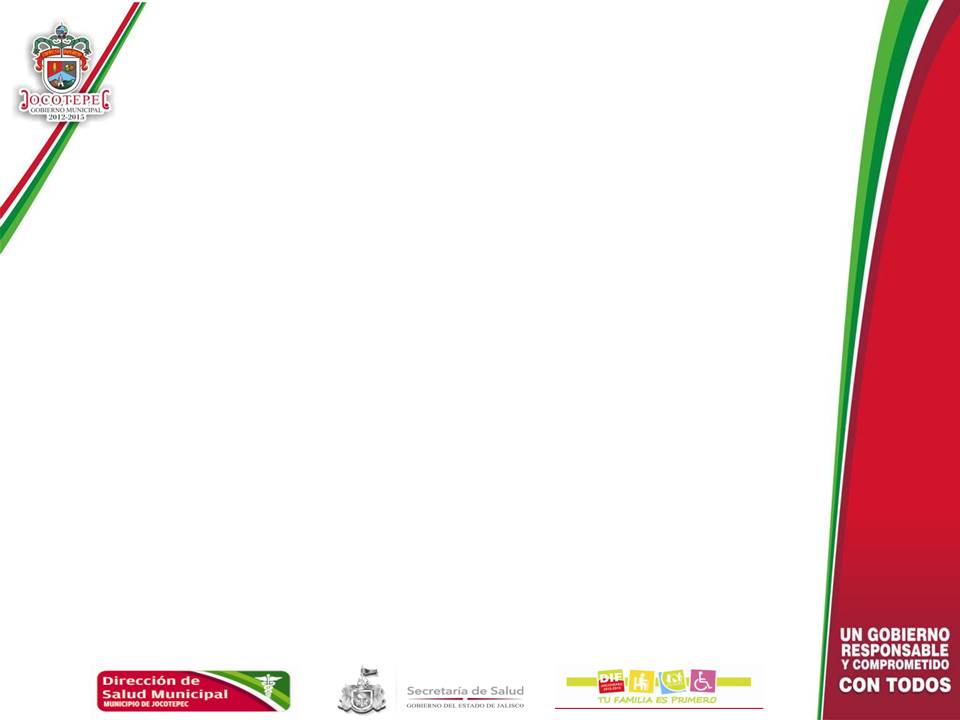 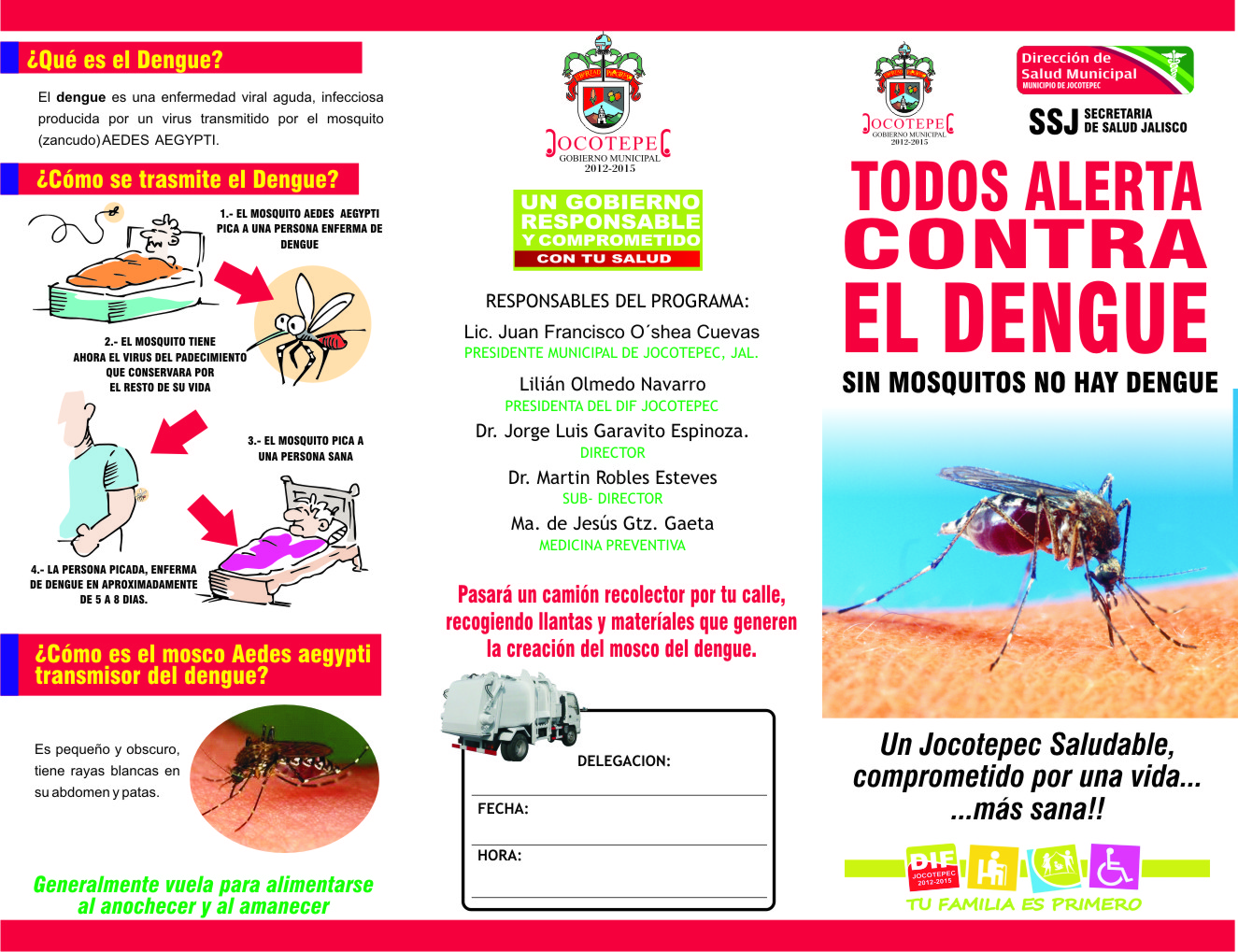 En Jocotepec
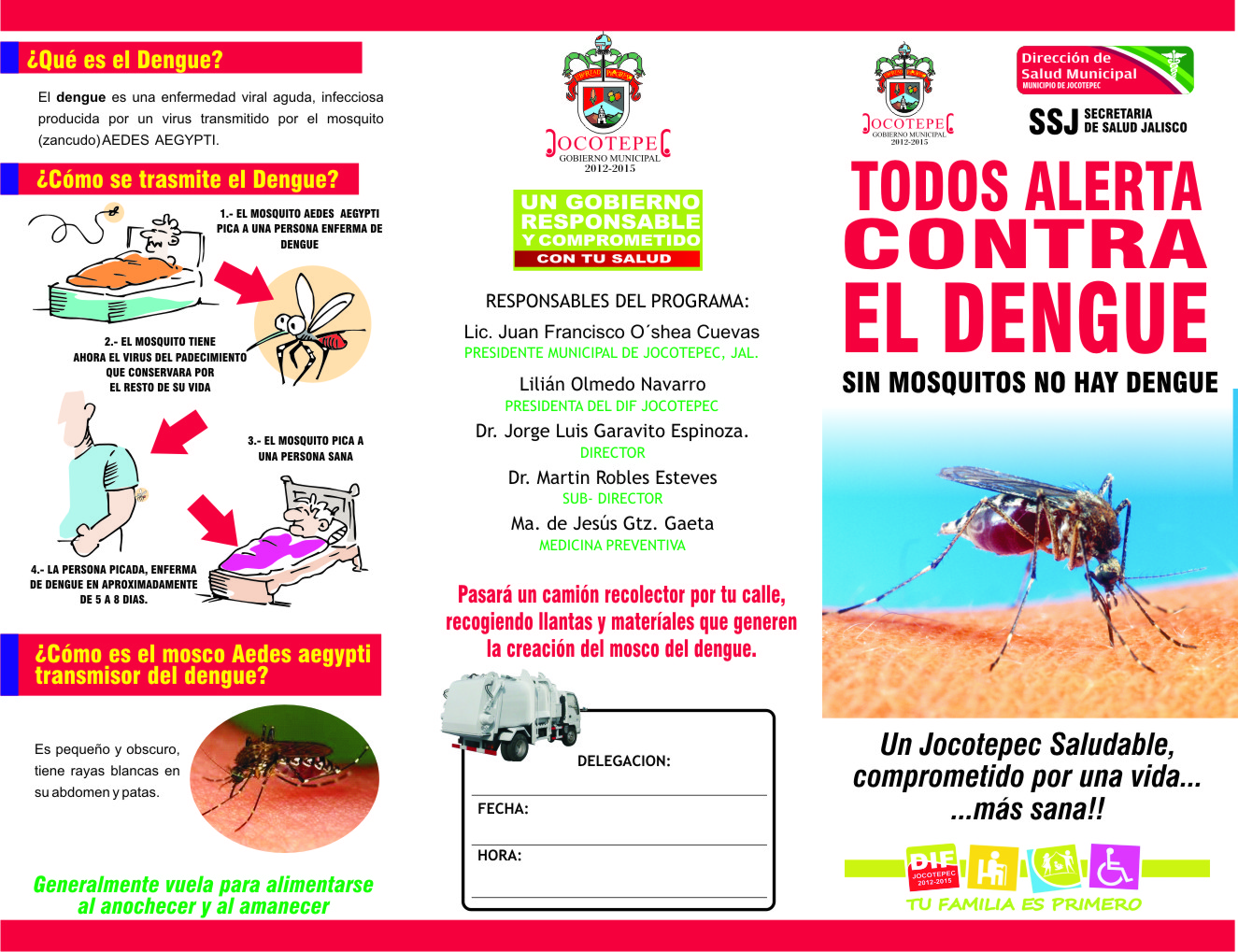 1
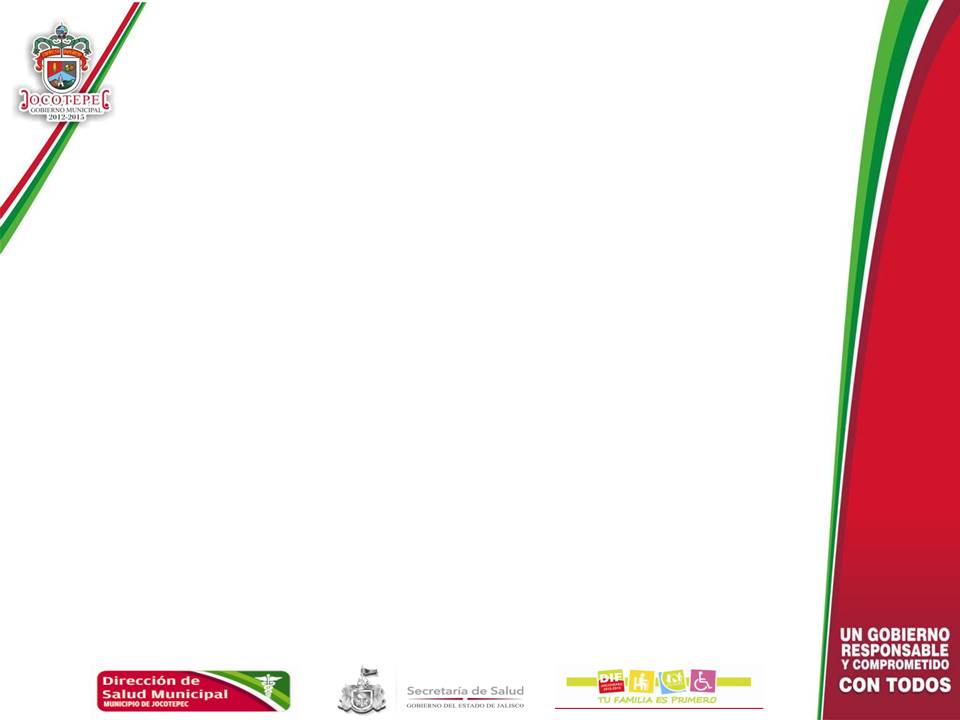 A N T E C E D E N T E S
Casos Confirmados en Jalisco en los años 2009, 2010, 2011 y 2012
4,953
1,172
175
560
Para el 2013, la incidencia se ha incrementado en un 400% para el Dengue Clásico, y en un 1000%  en el Dengue Hemorrágico.
2
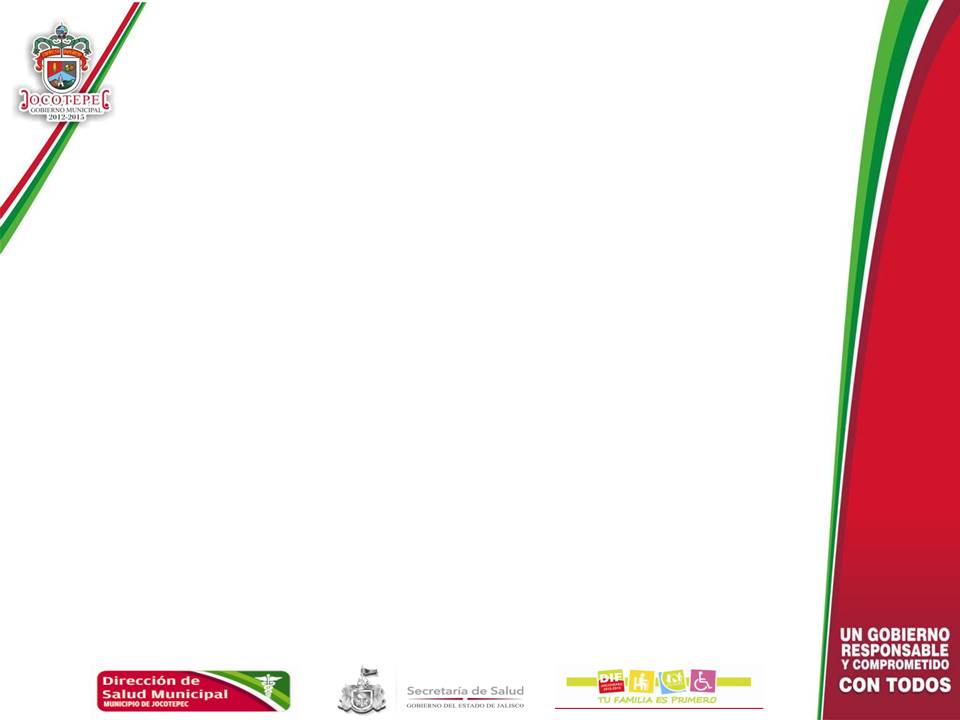 J U S T I F I C A C I Ó N
Cercanía  y relación  de Jocotepec 
con  la Zona Metropolitana 
de Guadalajara
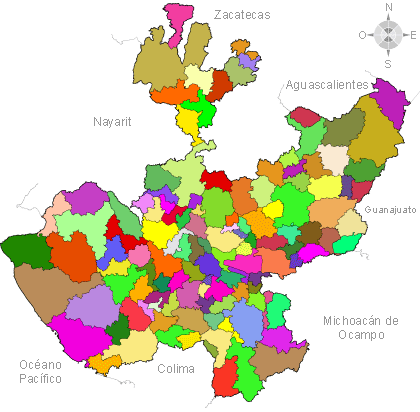 Guadalajara,  Zapopan, TonaláTlaquepaque
Jocotepec
El tránsito de personas   en ambos sentidos  es muy fluido:
Comercio
Estudio
Trabajo
Turismo
3
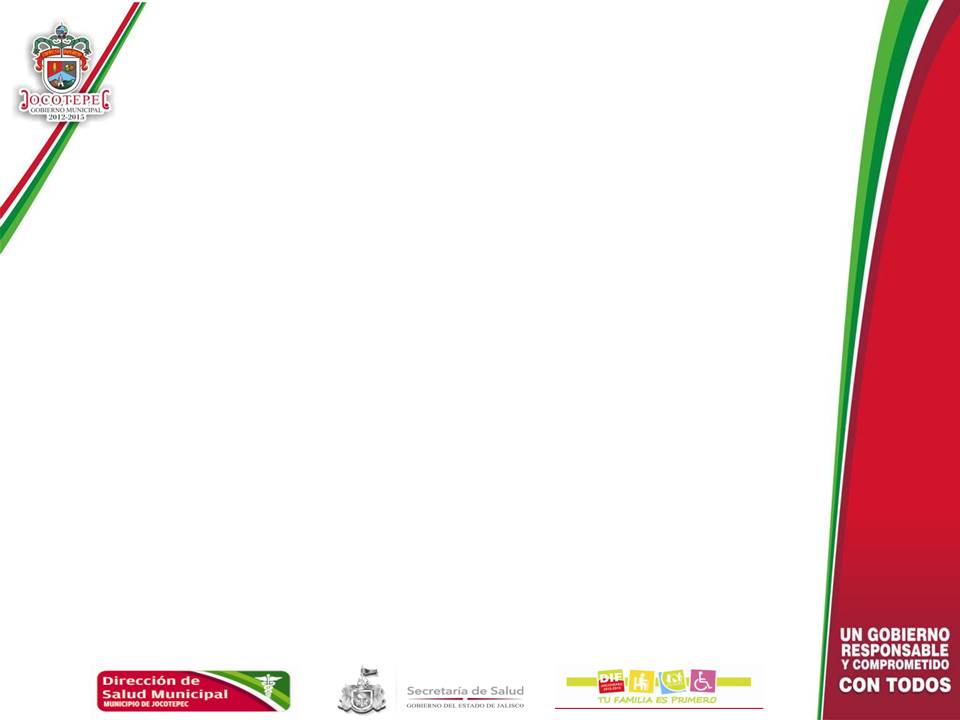 J U S T I F I C A C I Ó N
Con acciones fáciles y poco recurso se logra 
un gran impacto  de Salud.
Por el tipo de enfermedad y la forma de transmitirse….
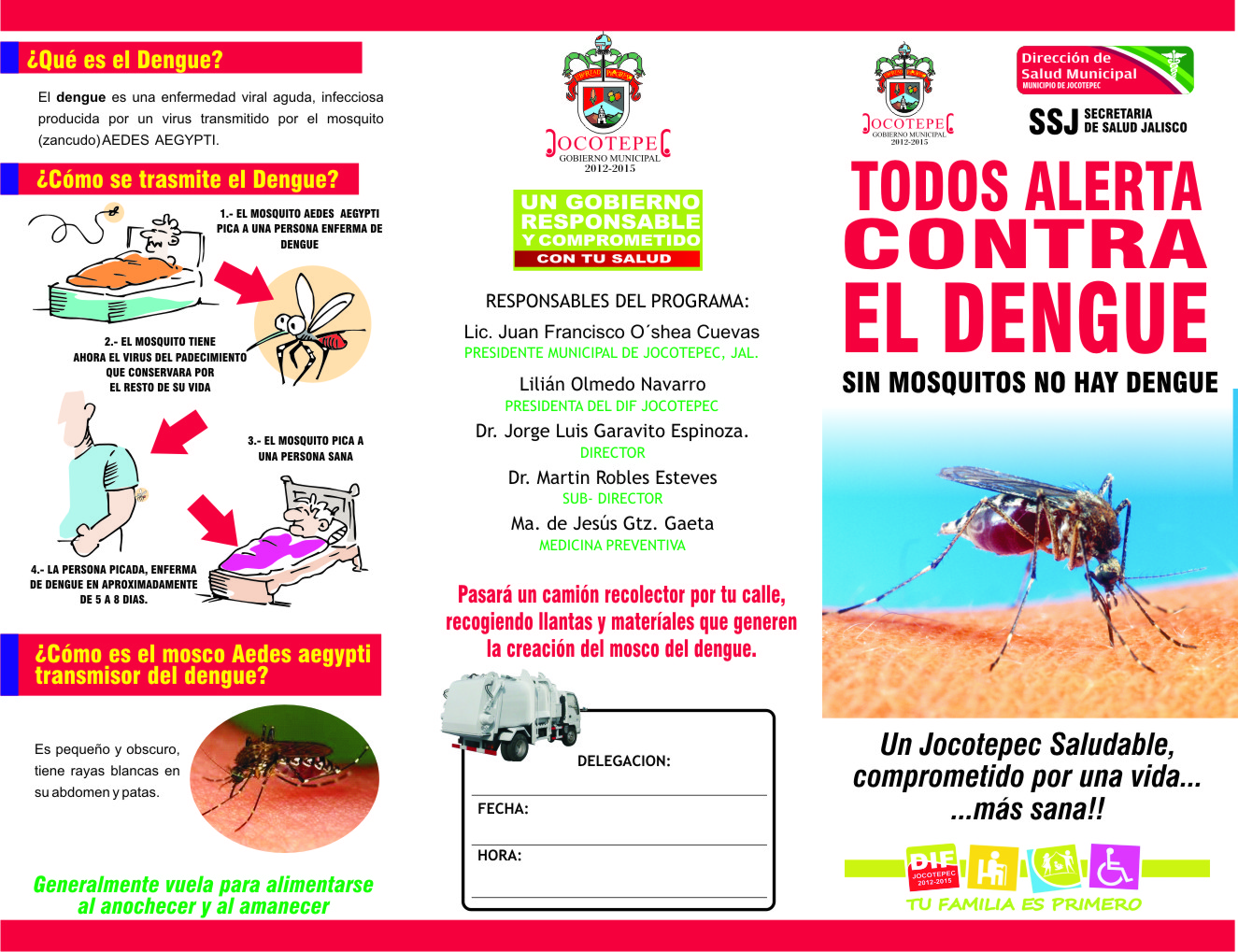 4
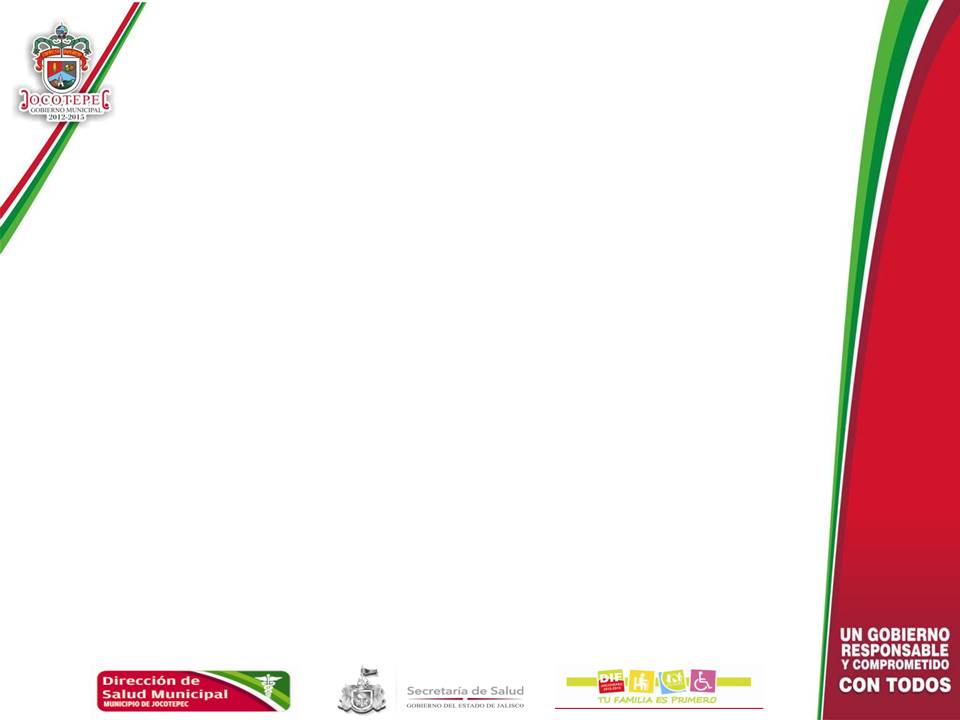 P R O C E D I M I E N T O
“Todos Alerta contra el Dengue
 en Jocotepec”
Resultados
5
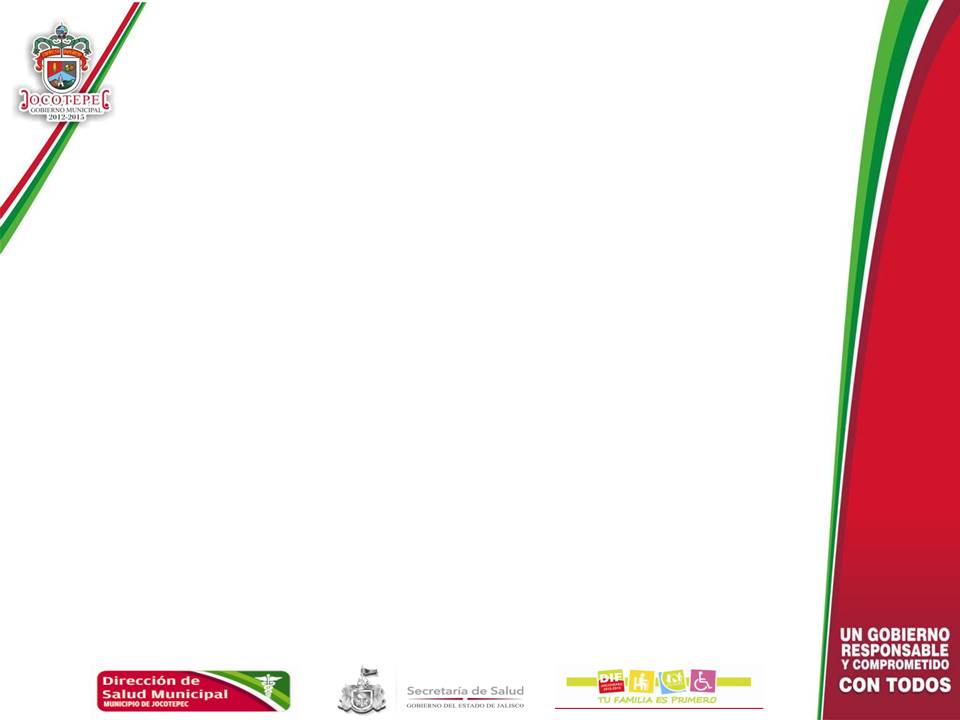 PLANEACIÓN
Consejo de Salud Municipal de Jocotepec
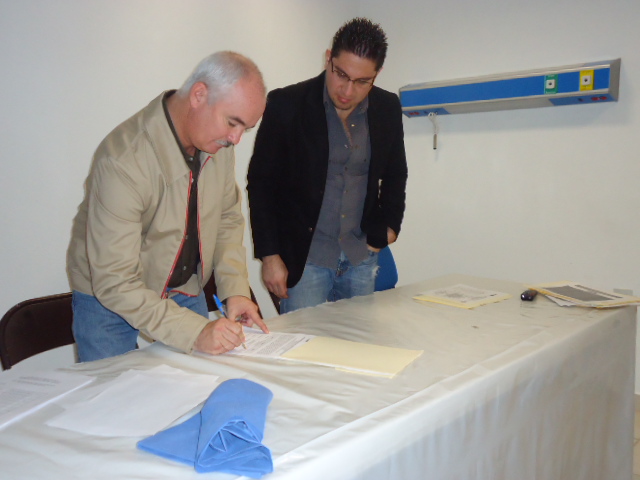 Se conformó el 16 de enero de 2013
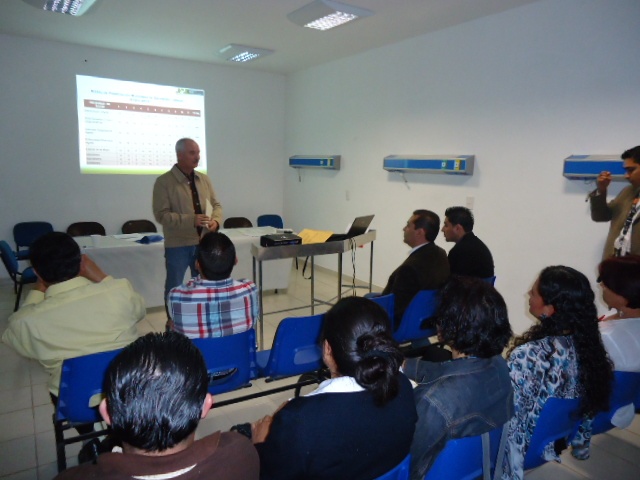 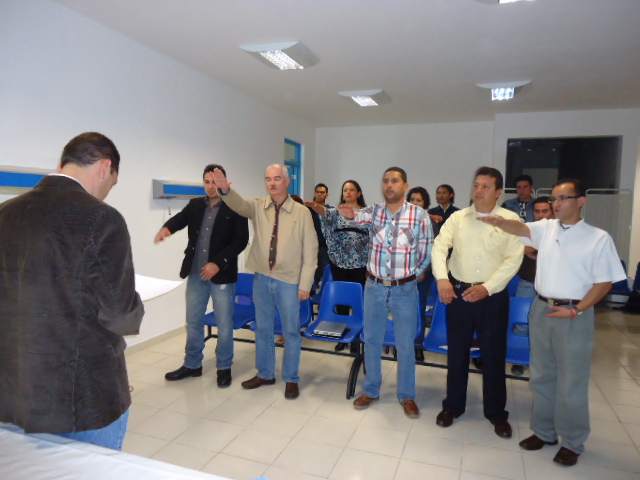 6
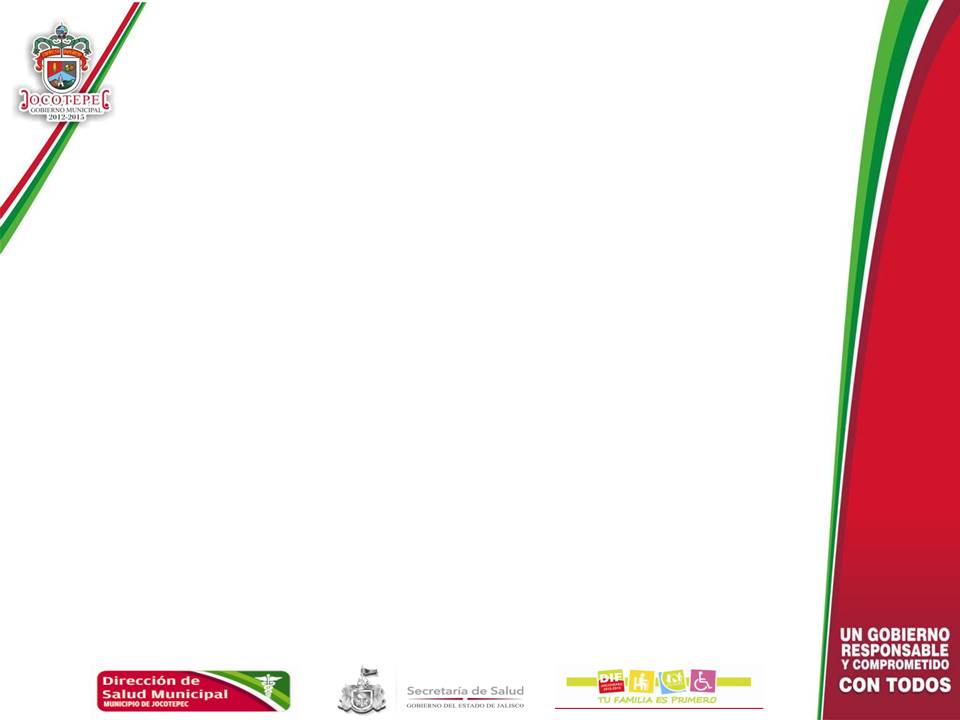 PRESENTACIÓN
Reunión Consejo de Salud Municipal
27 de febrero de 2013
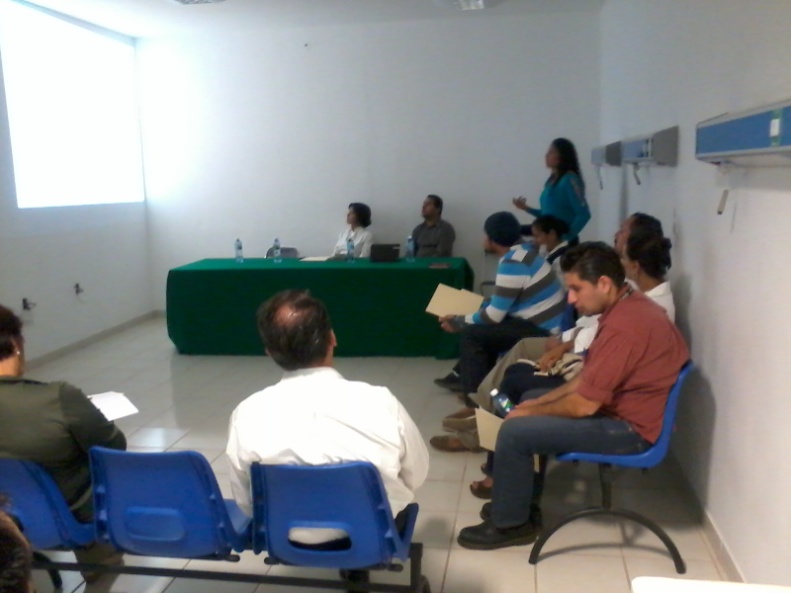 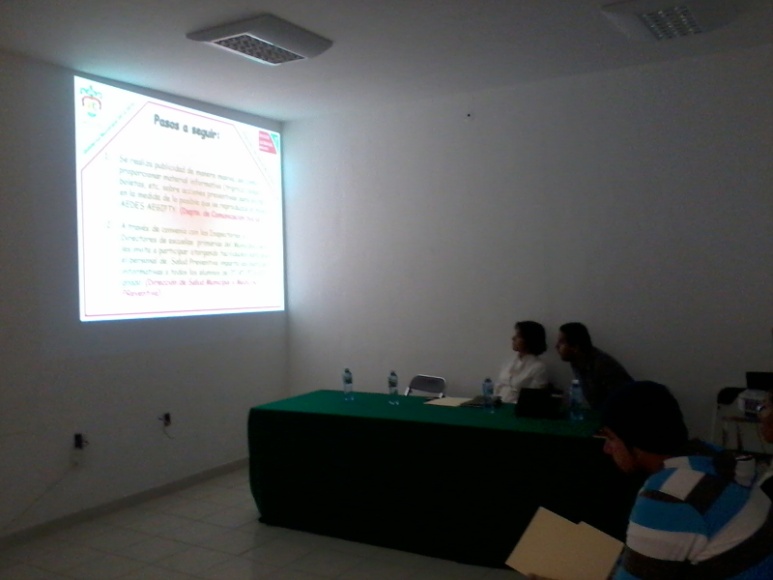 Exposición por parte de la Dirección de Salud Mpal., la situación actual sobre el Dengue y se propone el programa:
“TODOS ALERTA CONTRA EL DENGUE 
EN  JOCOTEPEC”
7
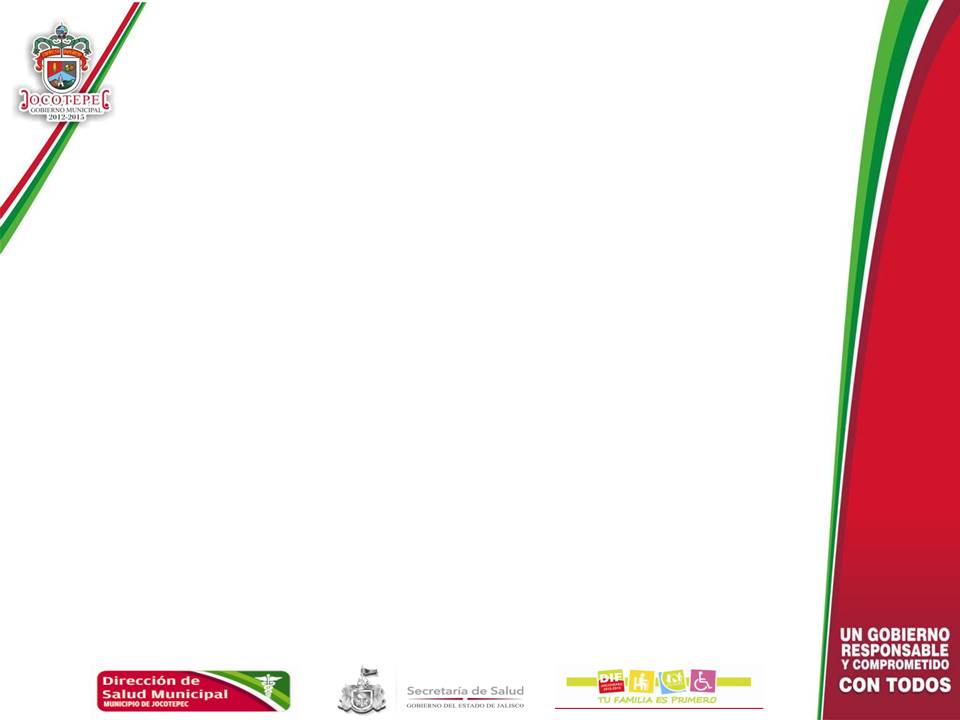 O B J E T I V O S
8
PREPARACIÓN
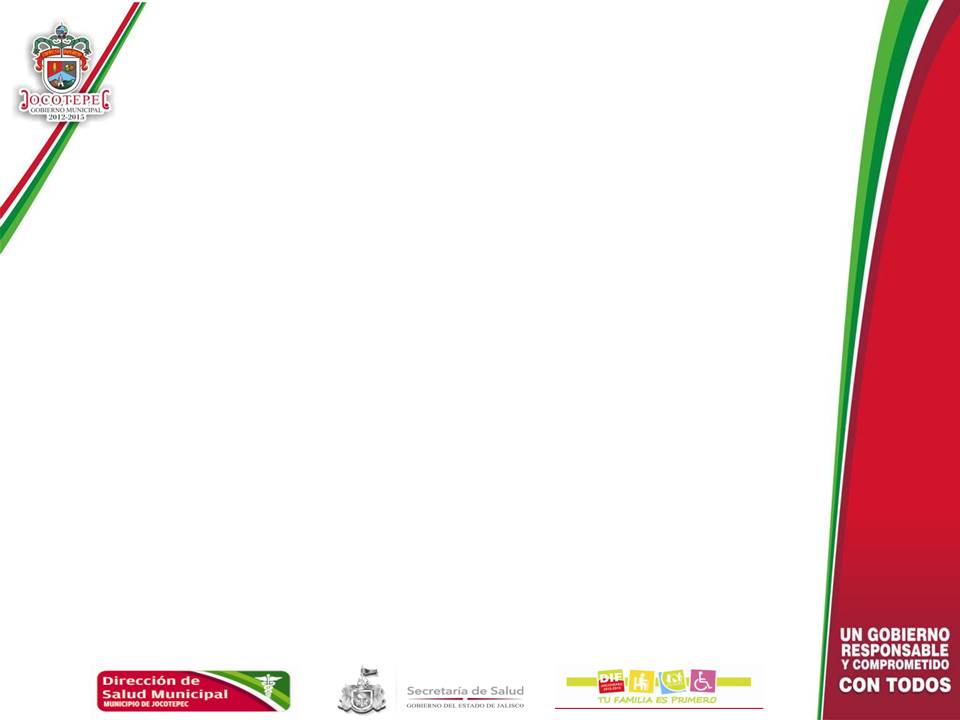 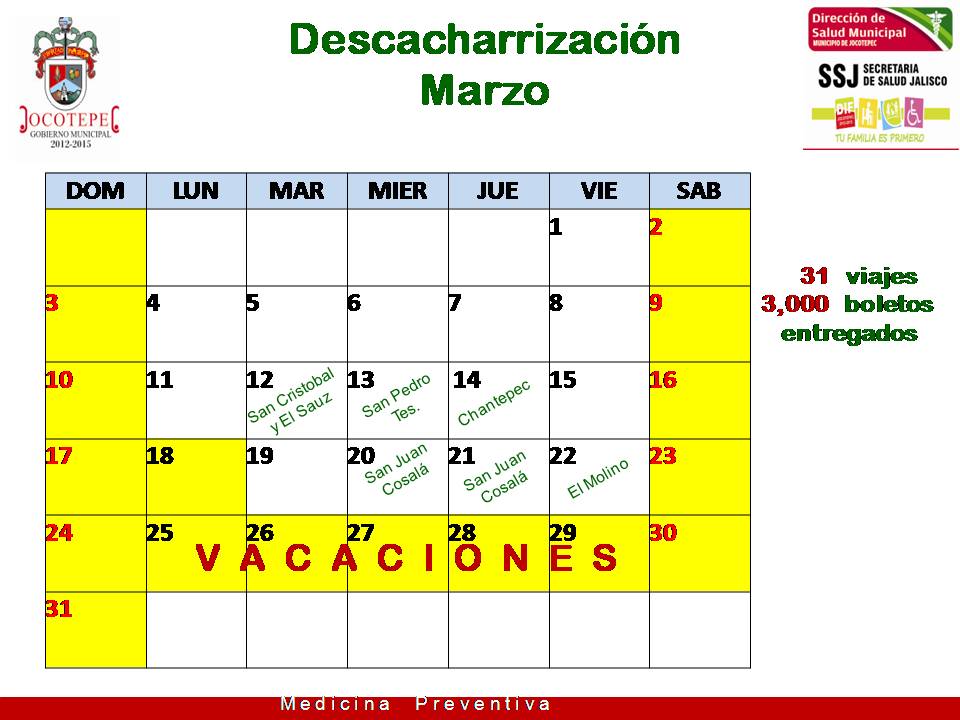 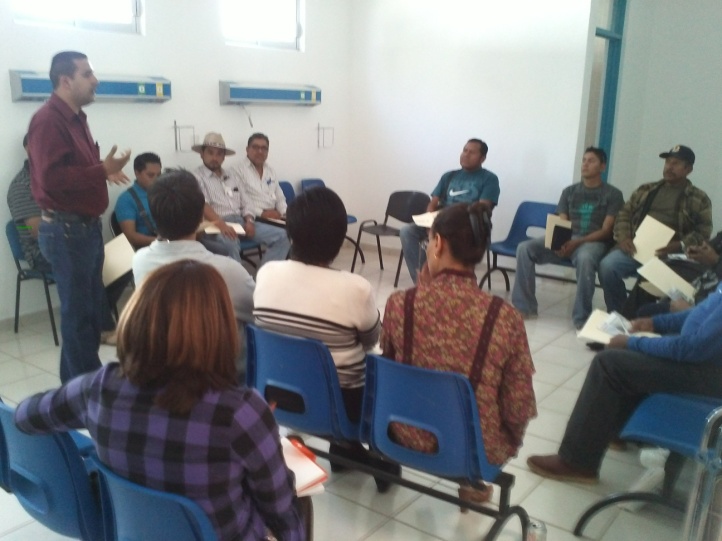 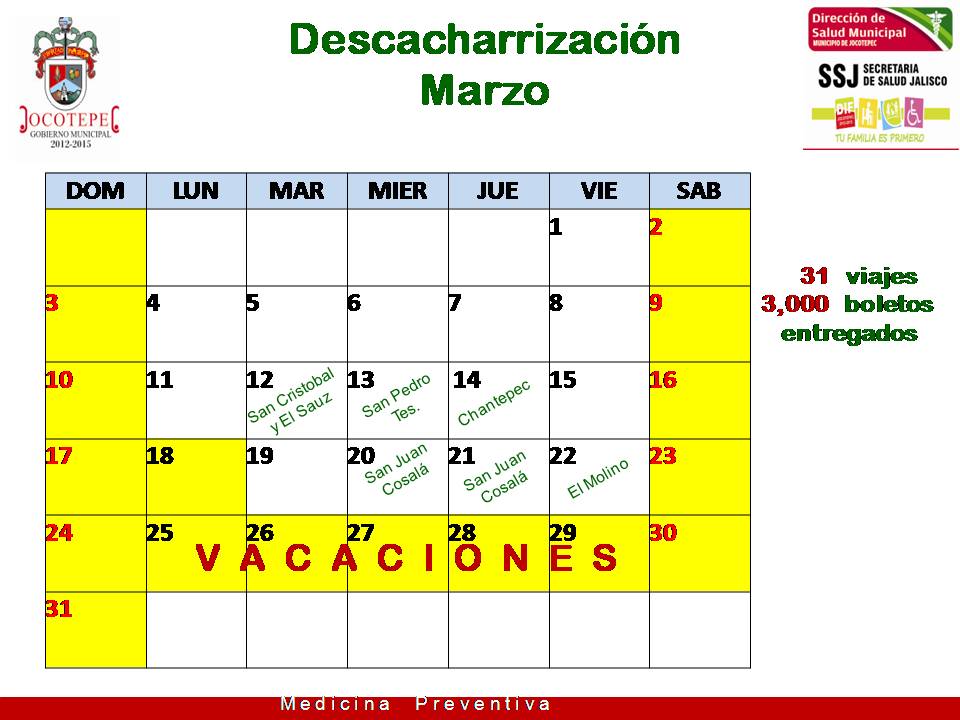 Se invitó a participar a Delegados y Agentes  Mpales.,  Supervisores y Directores Escolares, DIF Municipal, Secretaria de Salud,  Varios Departamentos Mpales y población en General.
Se Preparó el recurso material y humano que se necesitaría.
Se calendarizaron las actividades.
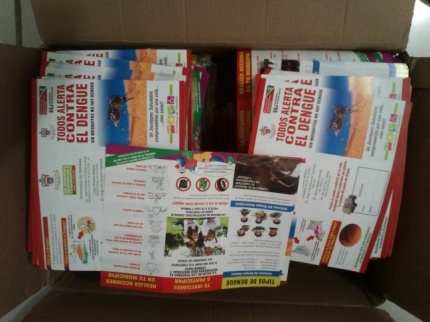 9
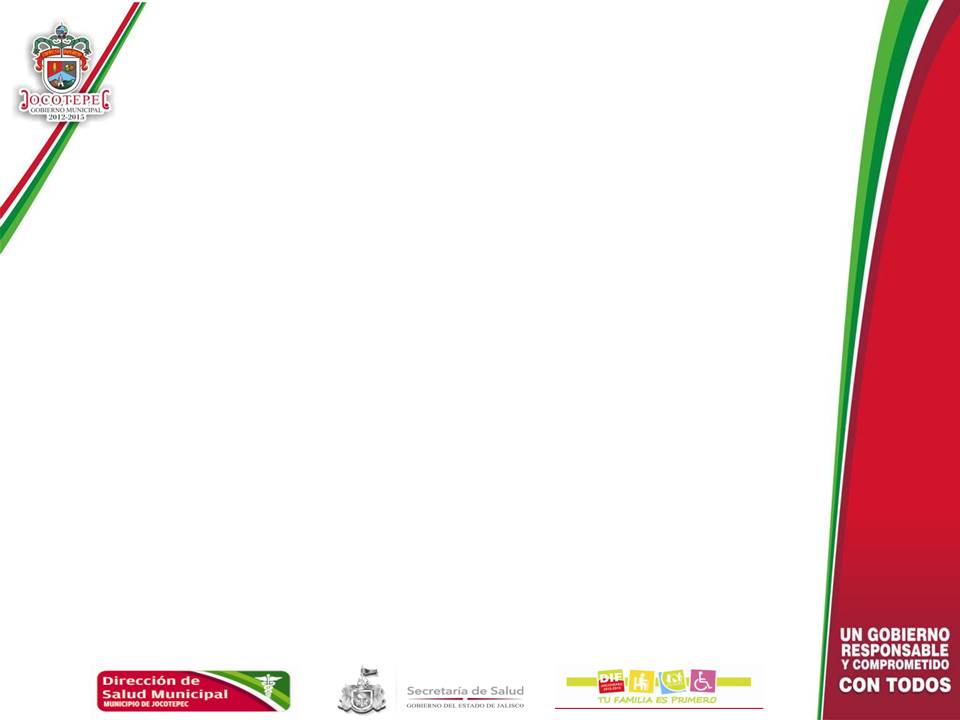 10
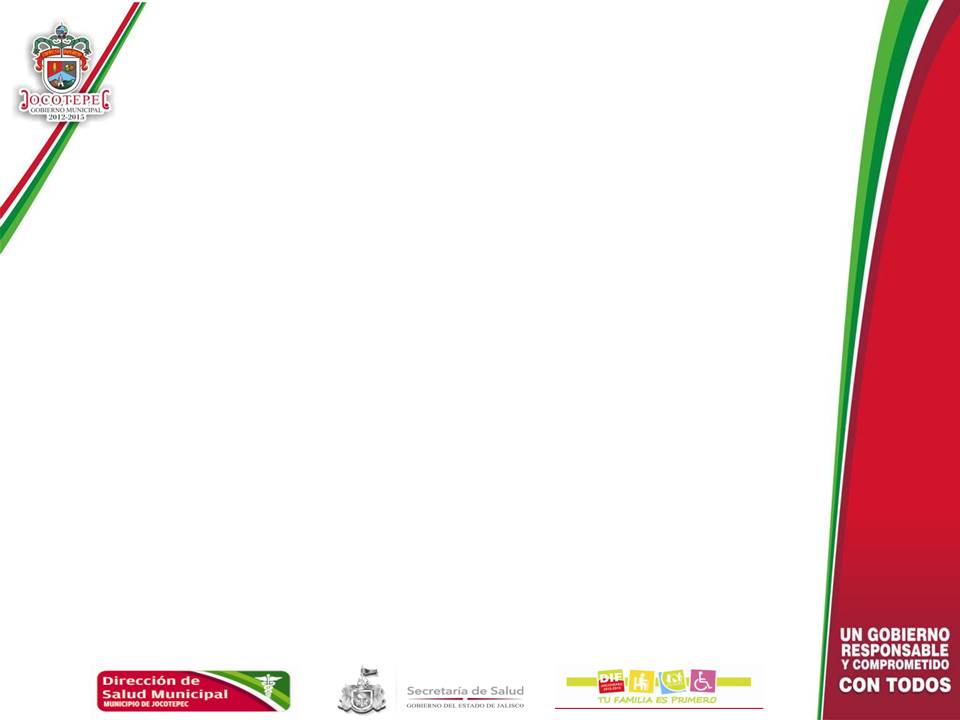 11
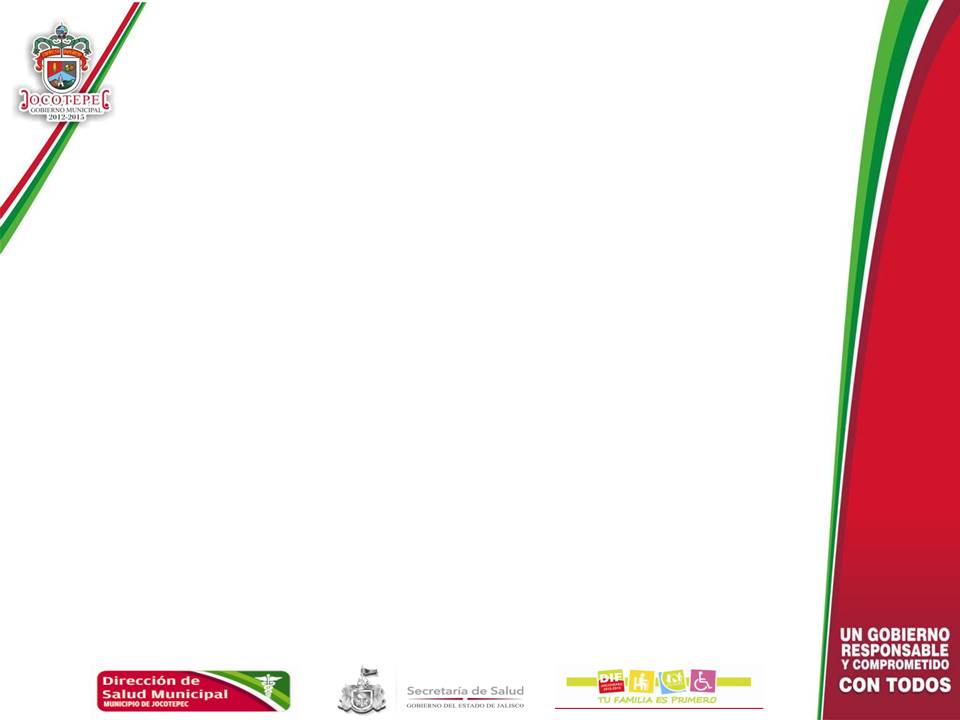 C A L E N D A R I Z A C I O N
MARZO
Platica y repartición de trípticos en escuela y/o perifoneo
Descacharrización
San Cristobal
 y El Sauz
San Pedro
Chantepec
San Juan C.
San Juan C.
San Cristobal
 y El Sauz
San Pedro
Chantepec
San Juan C.
El Molino
El Molino
San Juan C.
San Juan C.
V  A  C  A  C  I  O  N  E  S
12
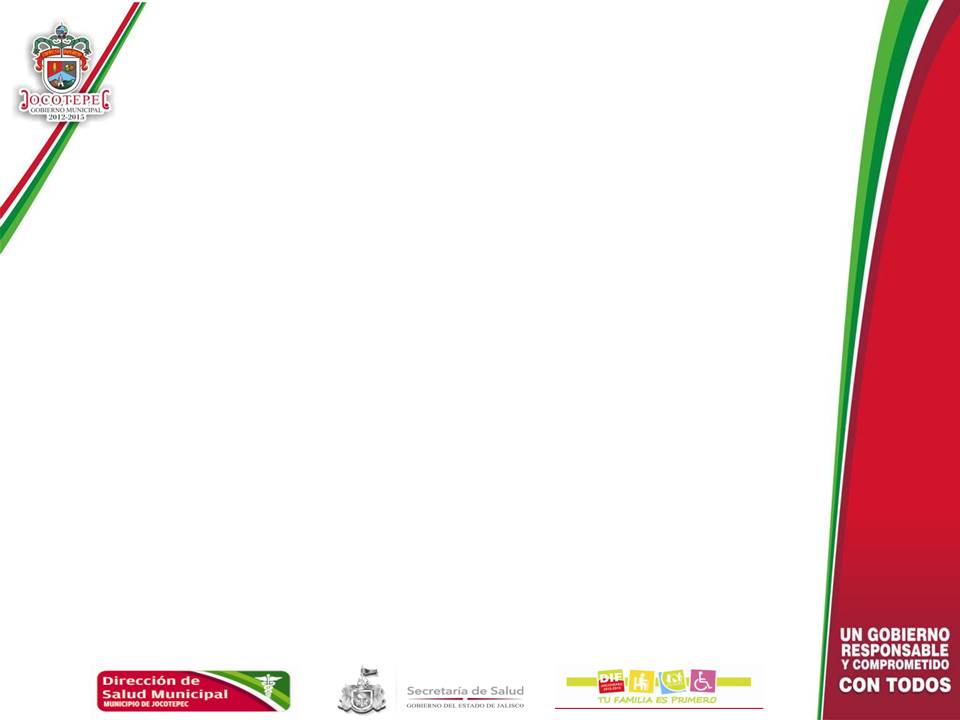 C A L E N D A R I Z A C I O N
ABRIL
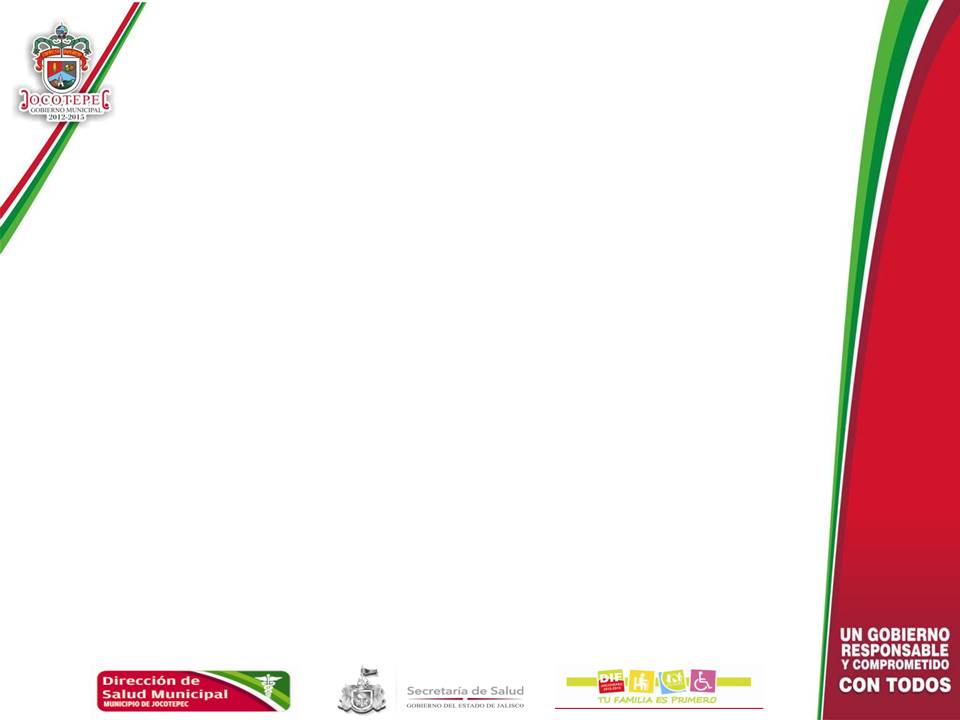 Platica y repartición de trípticos en escuela y/o perifoneo
Descacharrización
V   A   C   A   C   I   O   N   E  S
Las Trojes
Potrerillos y San Luciano
Huejotitán
Zapotitán
Nextipac
Potrerillos y San Luciano
Las Trojes
Huejotitán
Zapotitán
Jocotepec
Jocotepec
La Loma
La Loma
S.O. Jocotepec
N.O. Jocotepec
Nextipac
S.E. Jocotepec
N.E. Jocotepec
Jocotepec
Jocotepec
EVENTO DE CIERRE DE PROGRAMA
13
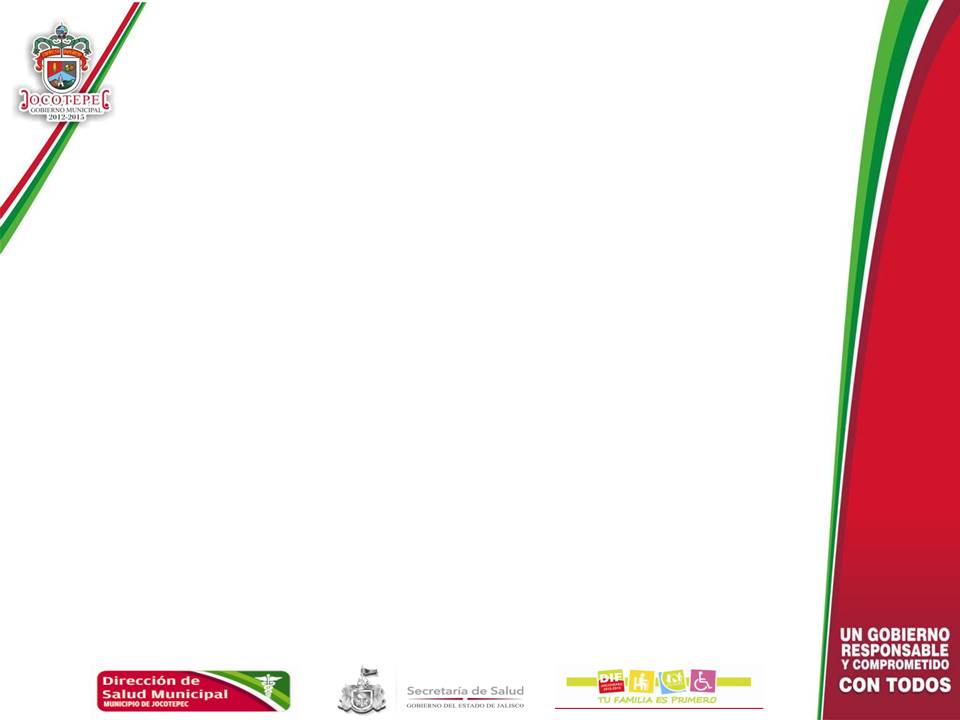 DIVISION Y CALENDARIZACION 
PARA JOCOTEPEC
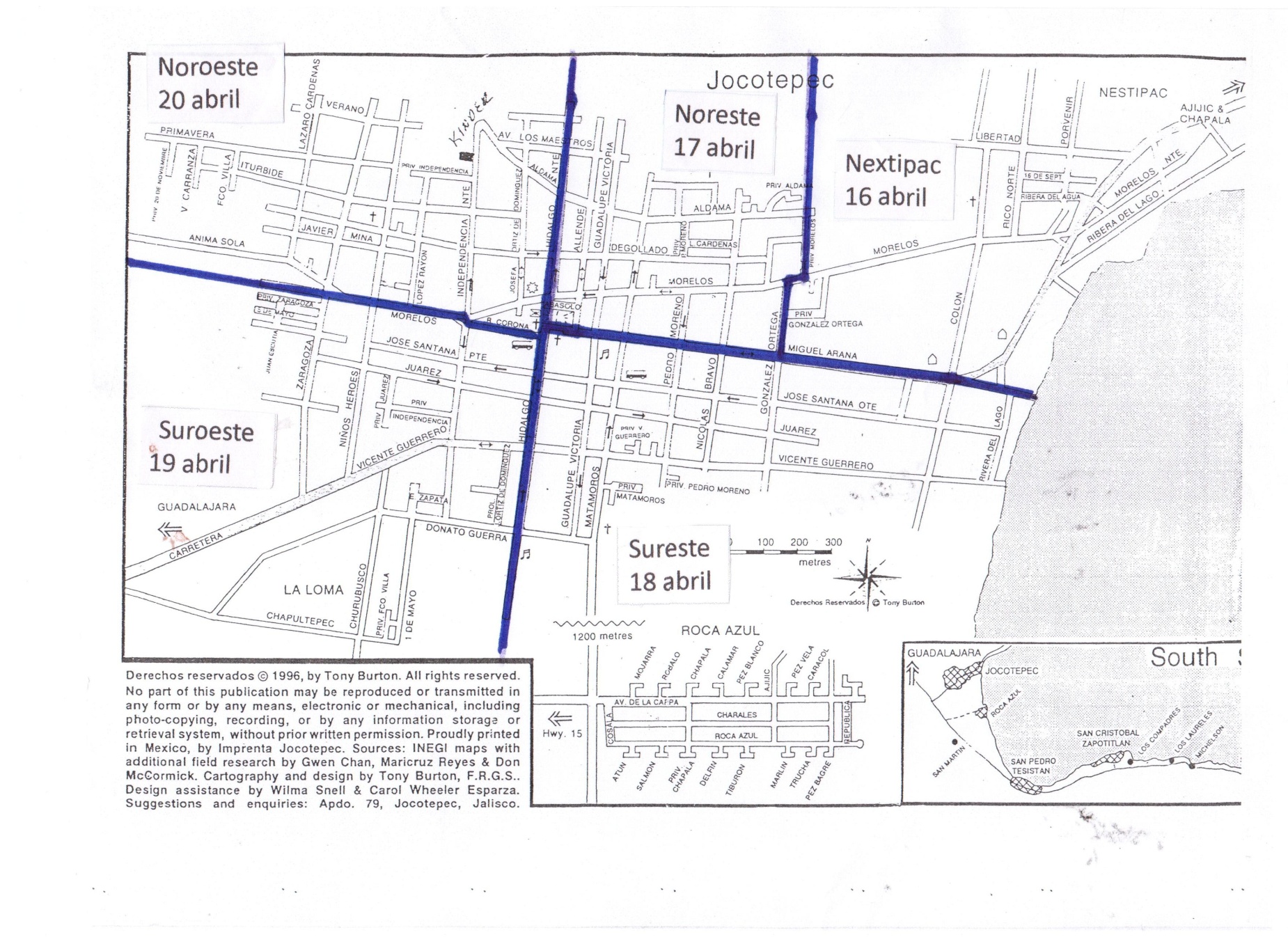 14
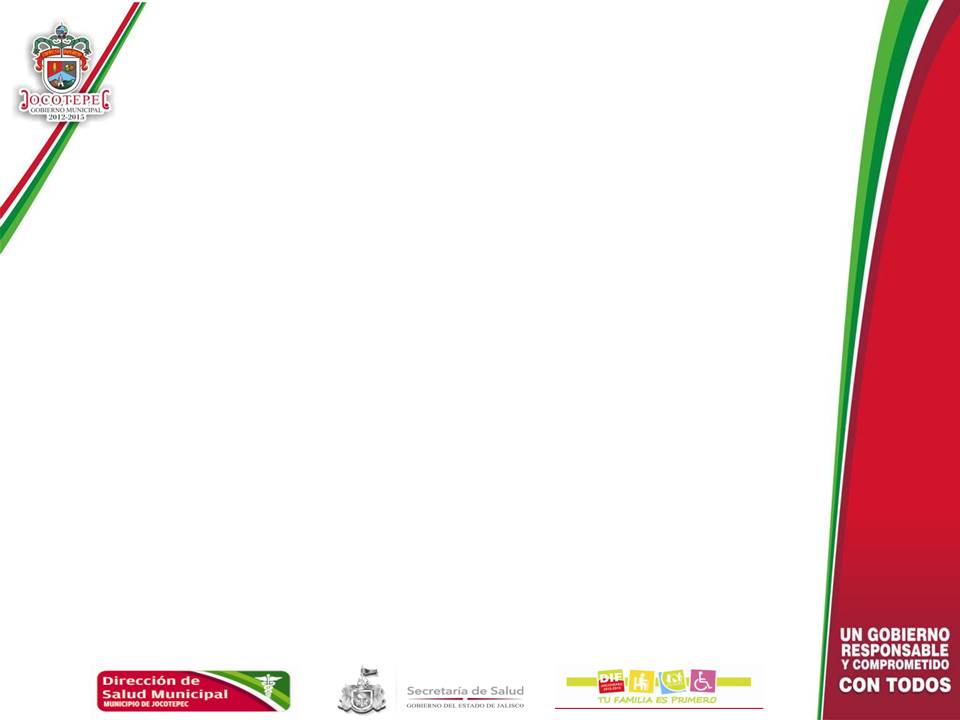 ACTIVIDADES
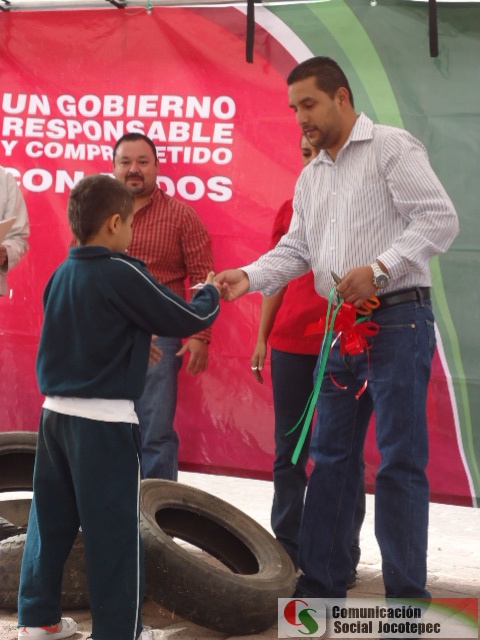 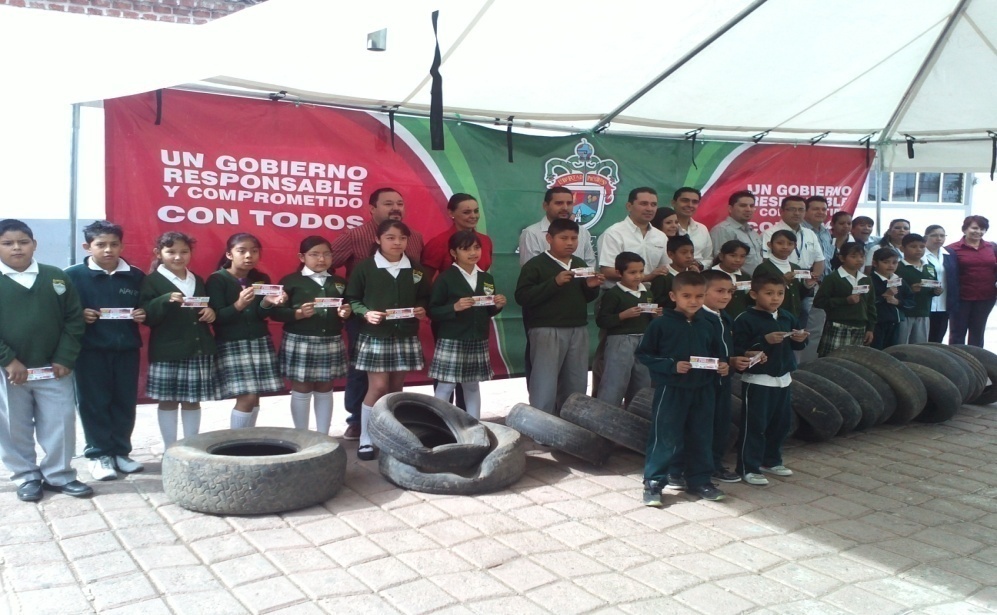 Los niños entregando llantas a cambio de un boleto canjeable por un juguete
15
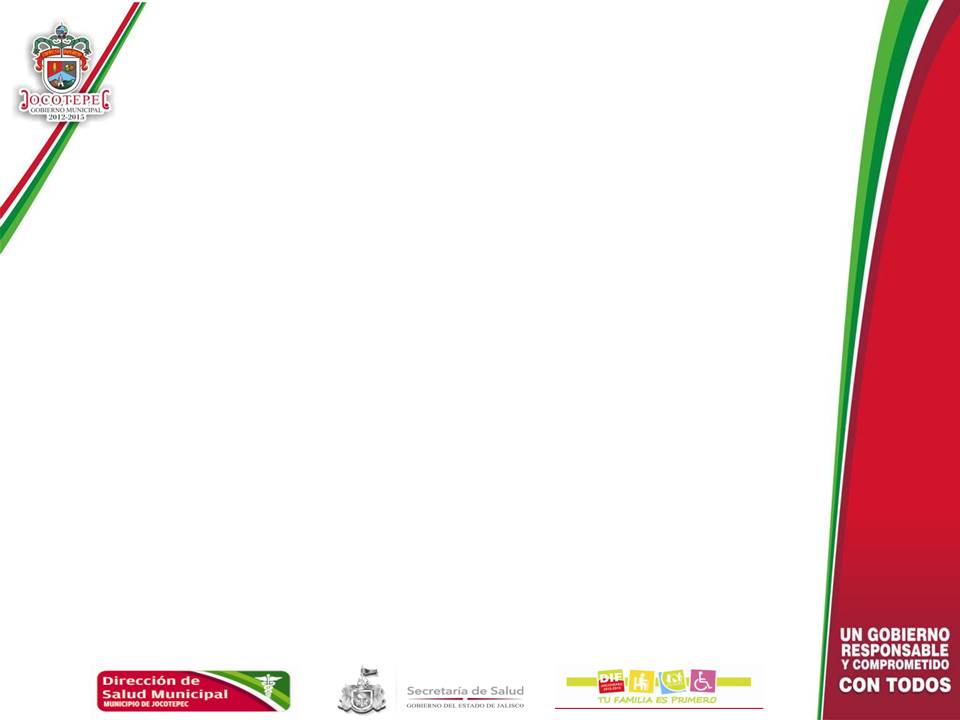 ACTIVIDADES
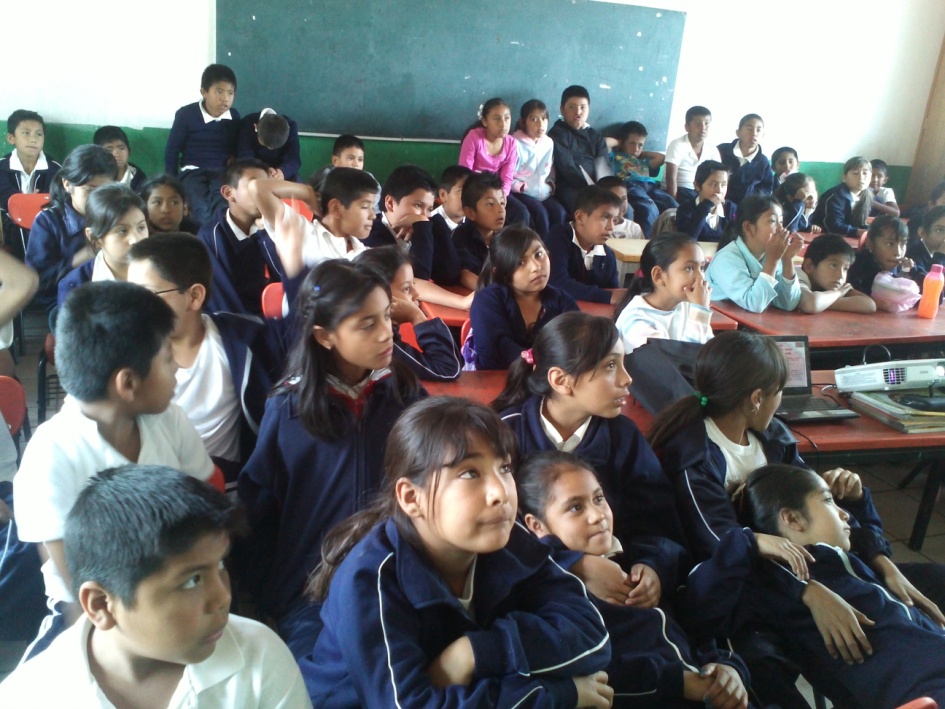 Tuvimos excelente respuesta en las escuelas
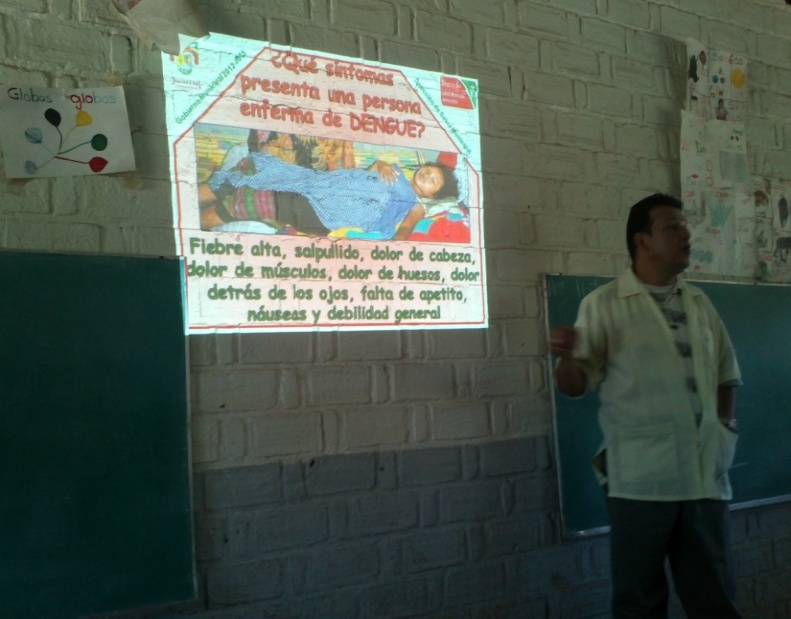 Se les llevó información visual, verbal  y escrita sobre el Dengue
16
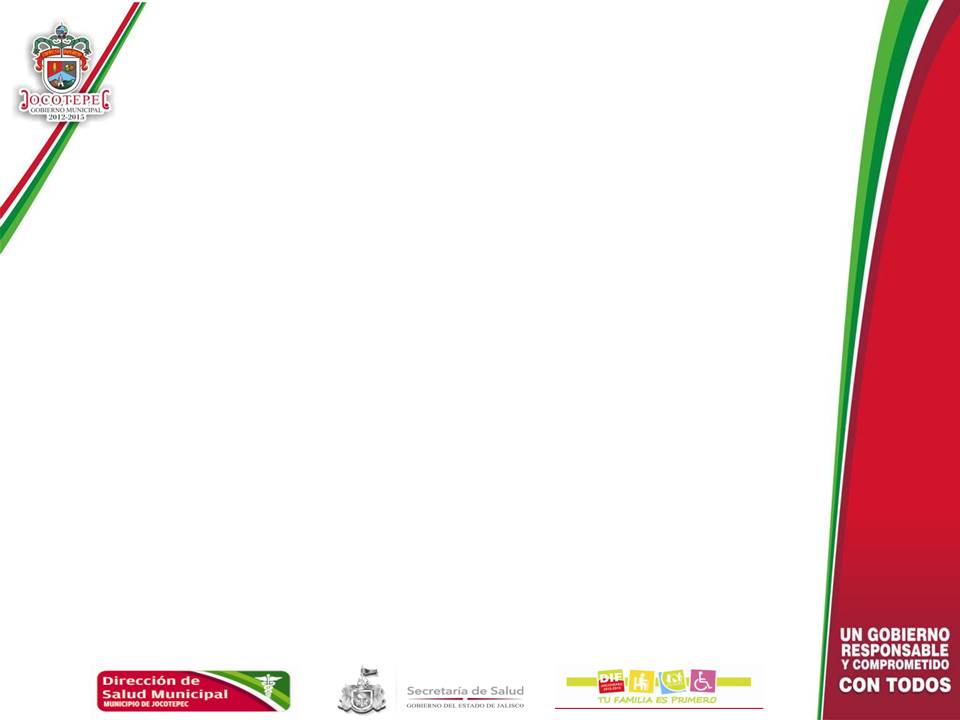 ACTIVIDADES
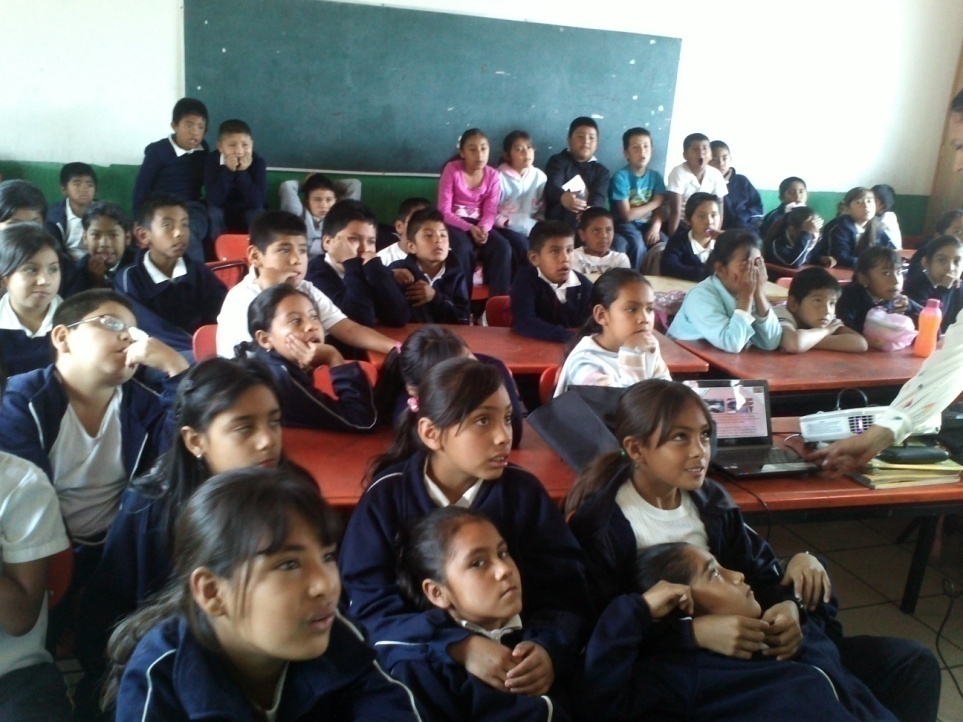 Se utilizo material  gráfico para llamar su atención
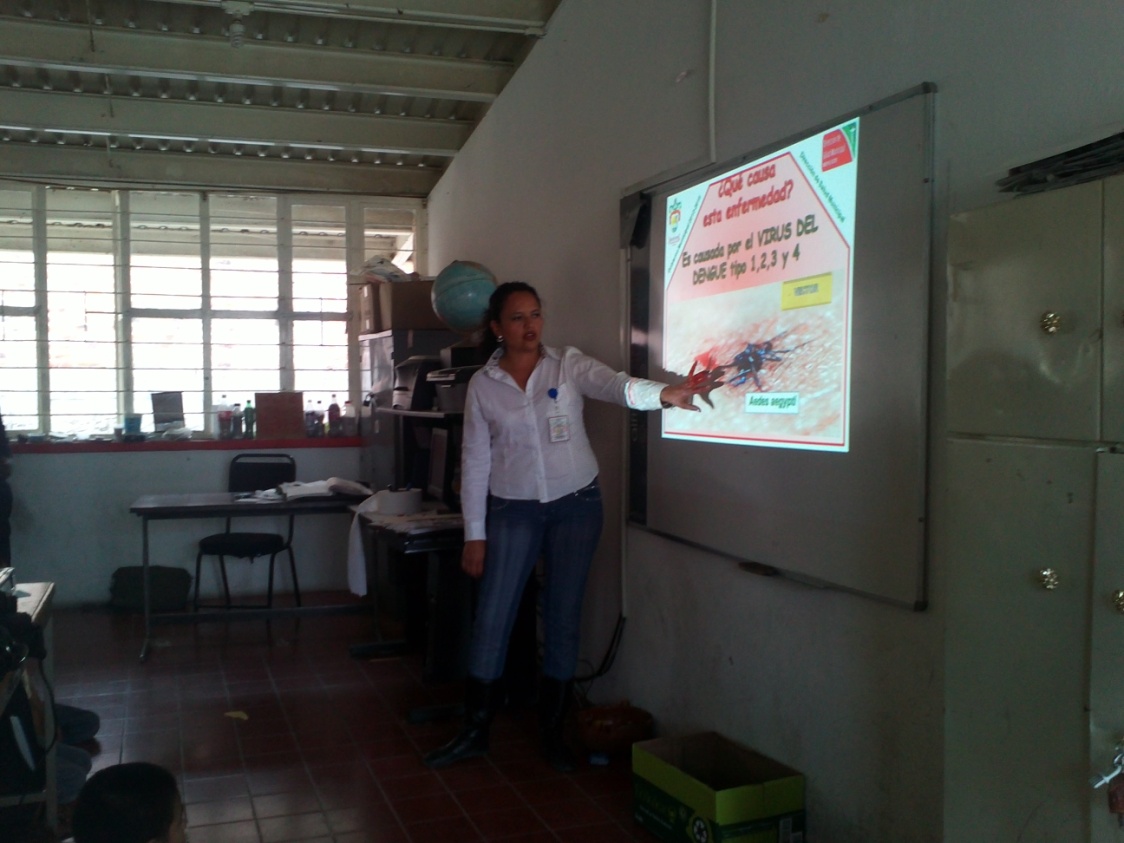 Se mostraron muy interesados 
en el tema
17
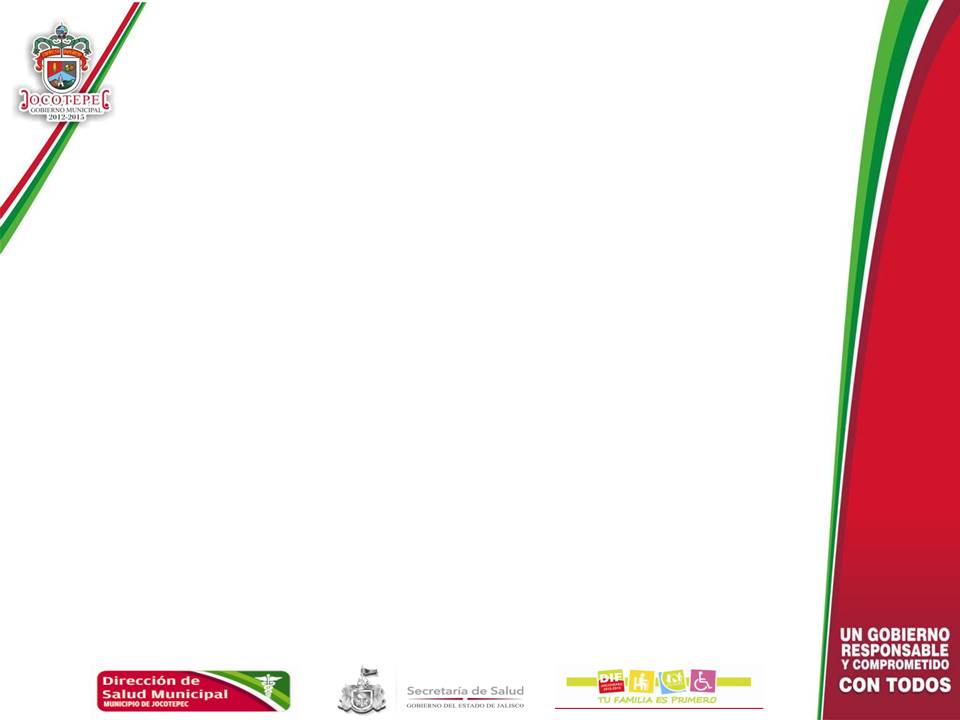 ACTIVIDADES
En general,  hubo muy buena participación de los alumnos
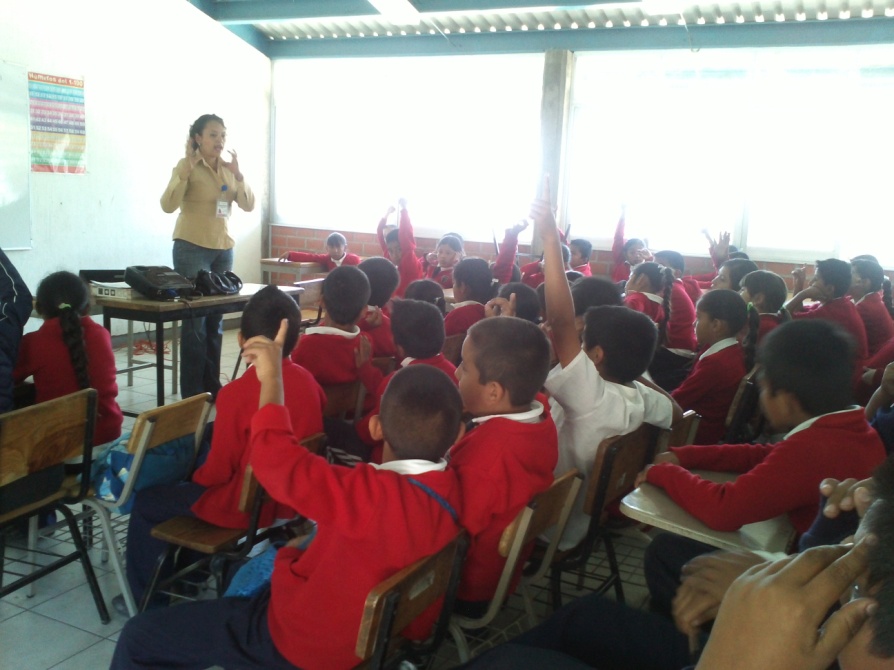 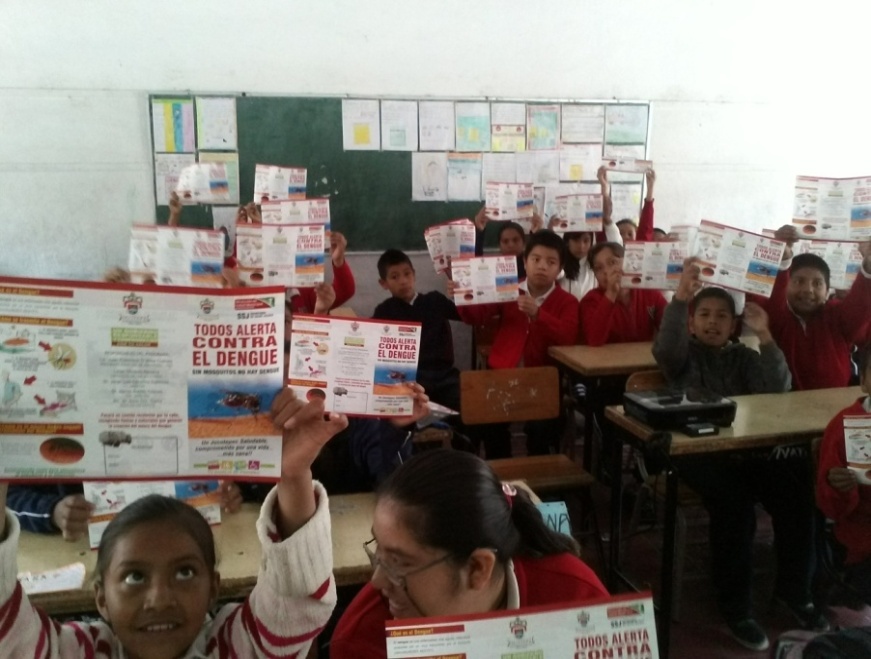 Se llevaron a  su casa la información para compartirla con la familia
18
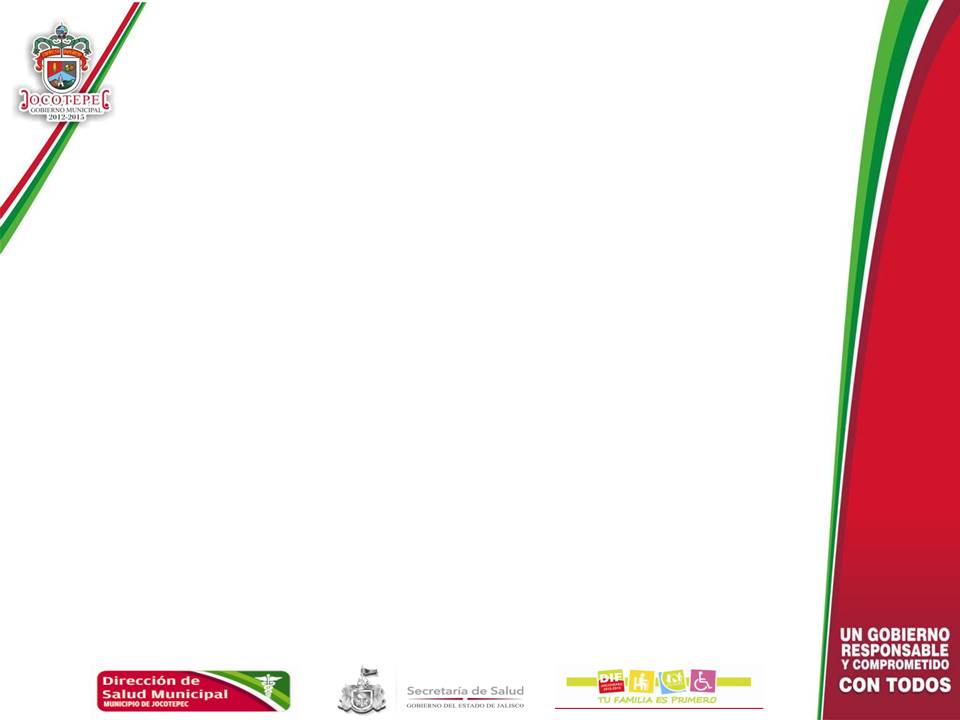 ACTIVIDADES
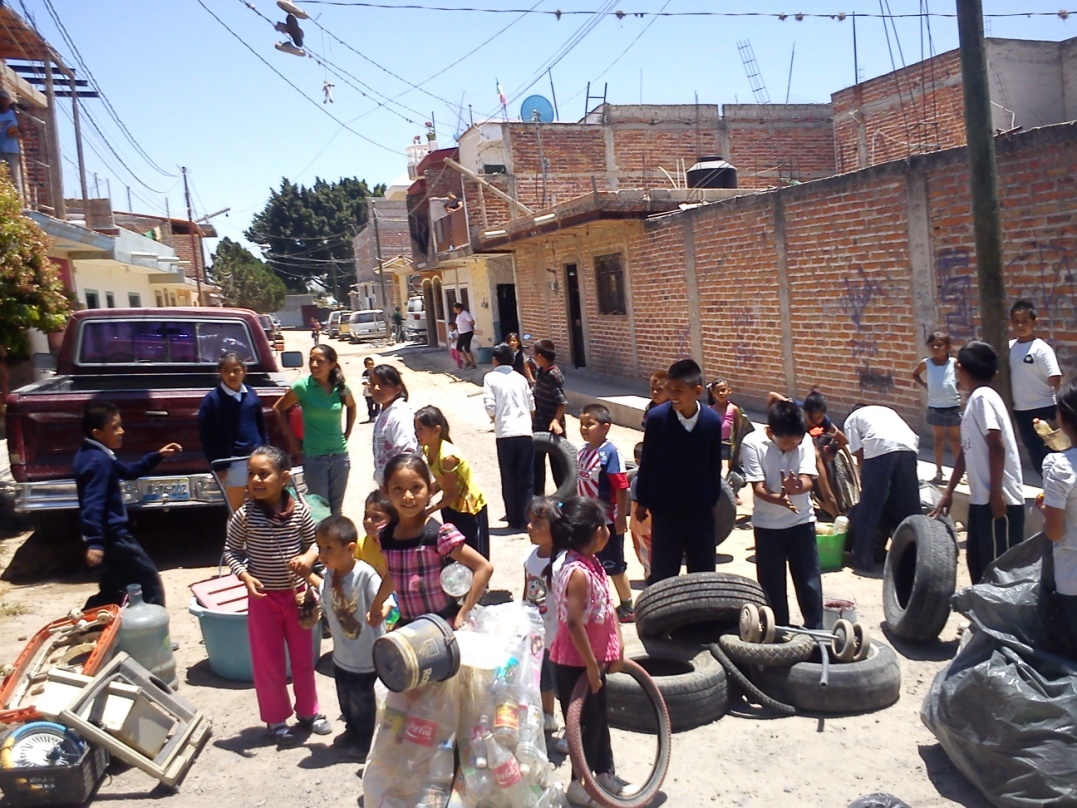 Ya nos estaban 
Esperando!!!!
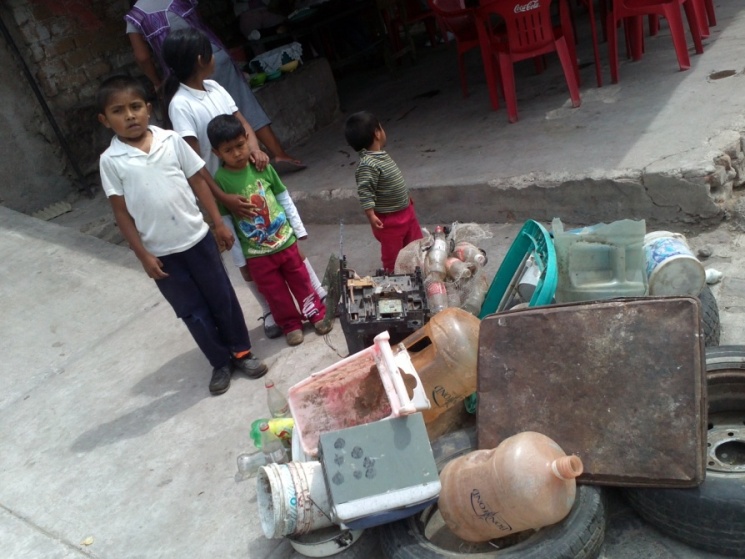 19
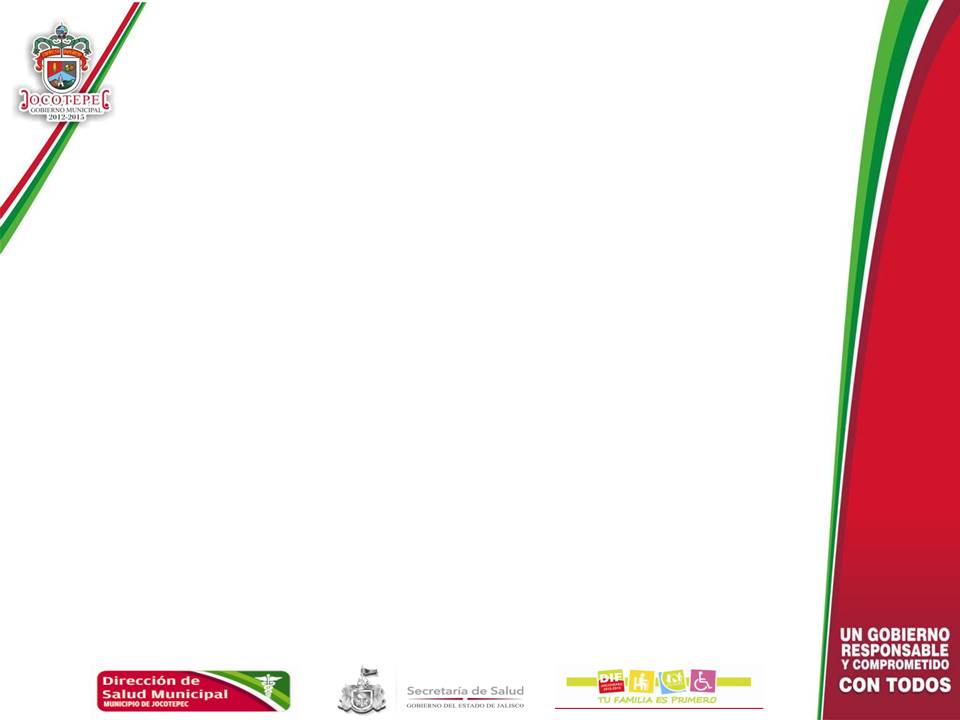 ACTIVIDADES
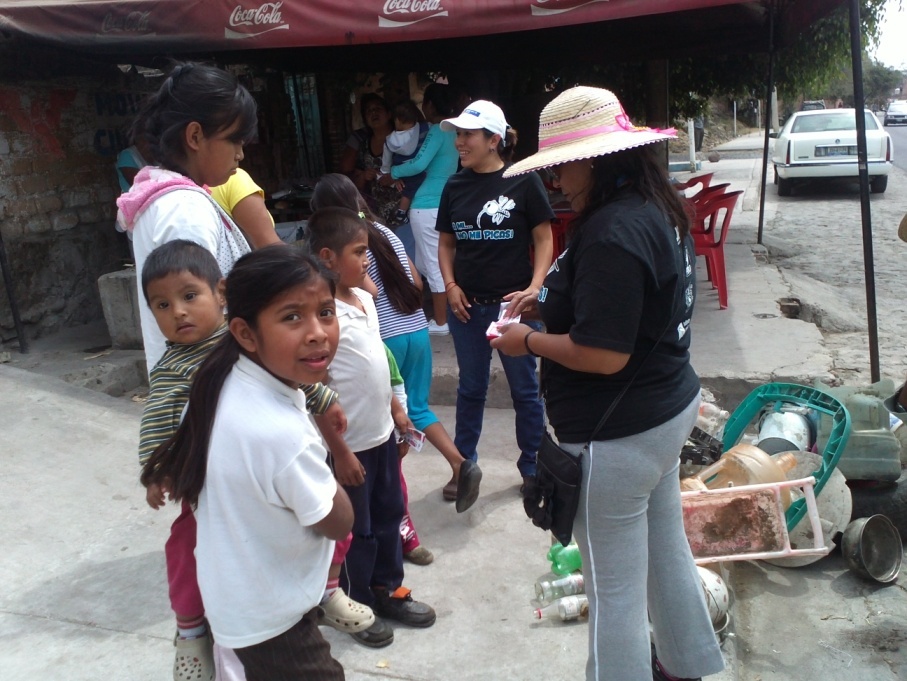 En agradecimiento, 
se les entrega un boleto que será canjeable por un juguete
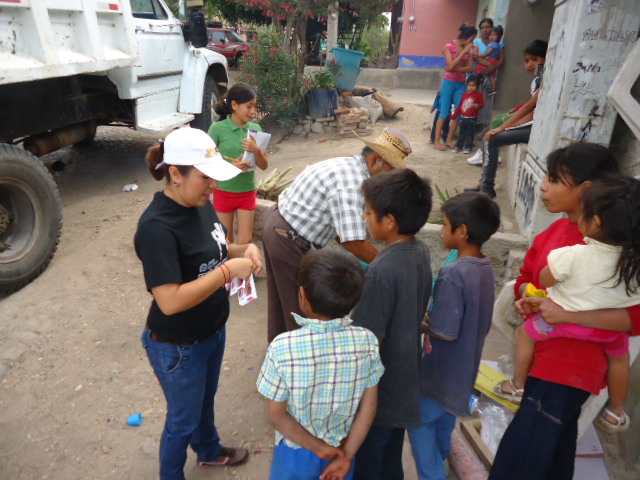 20
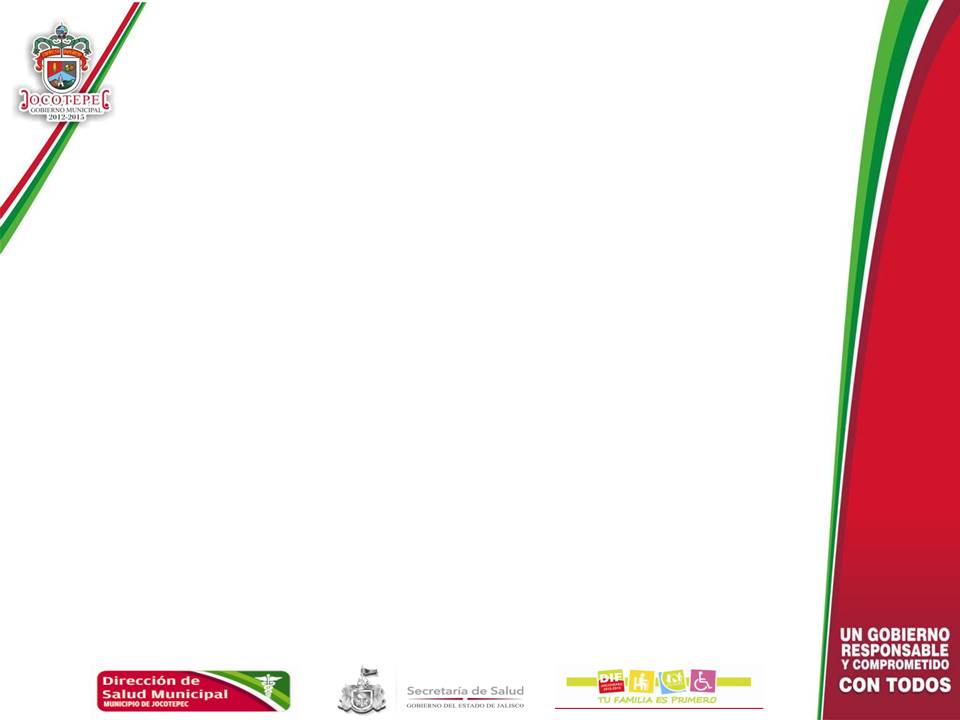 ACTIVIDADES
El personal de apoyo se lleva los cacharros 
 en los camiones
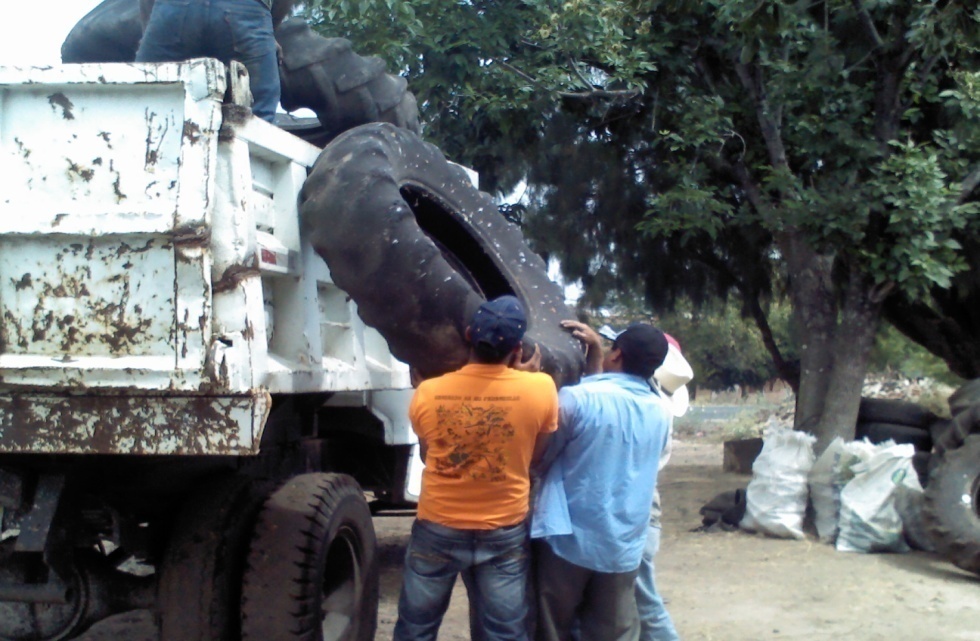 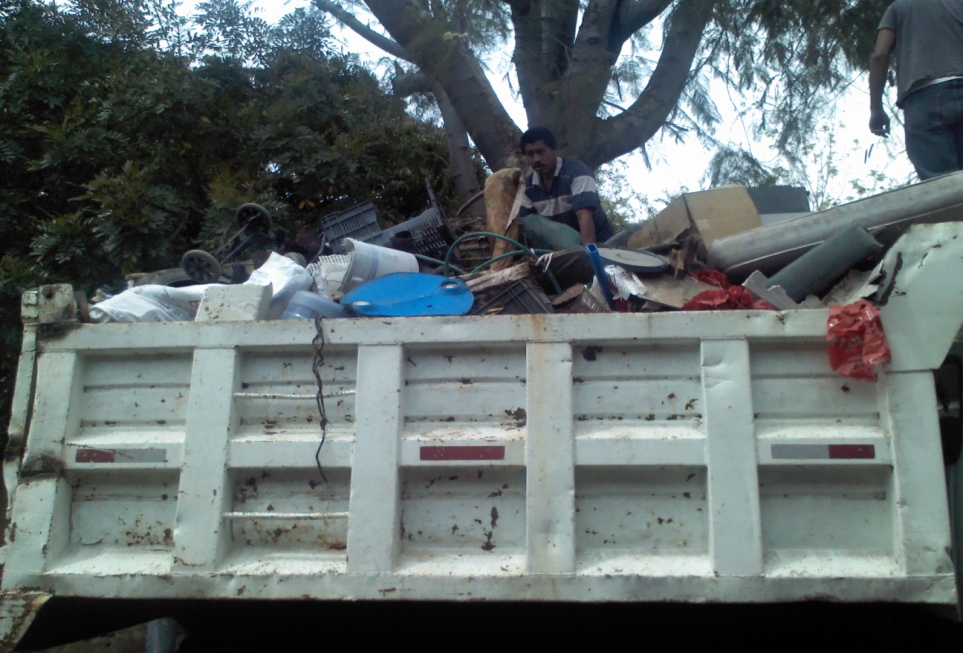 21
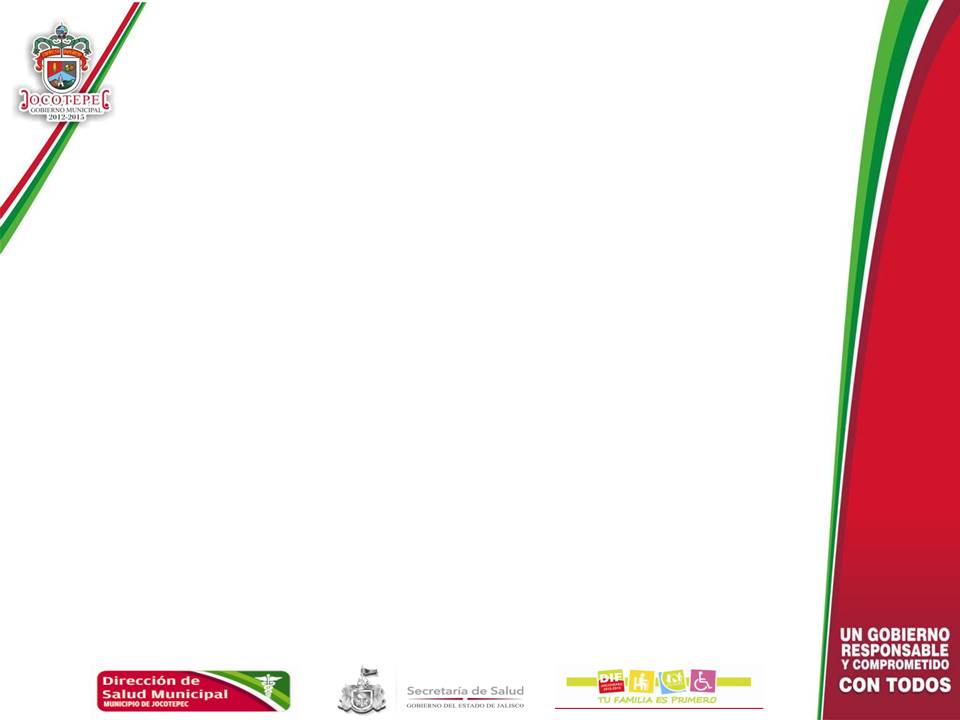 ACTIVIDADES
10,487  JUGUETES RECAUDADOS
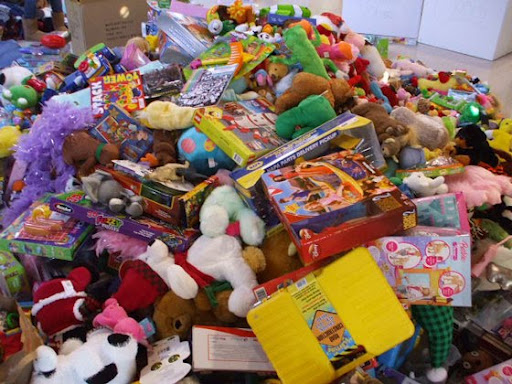 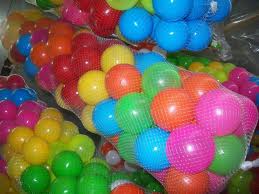 Y en ese evento se les entregaron los juguetes a los niños que nos apoyaron
22
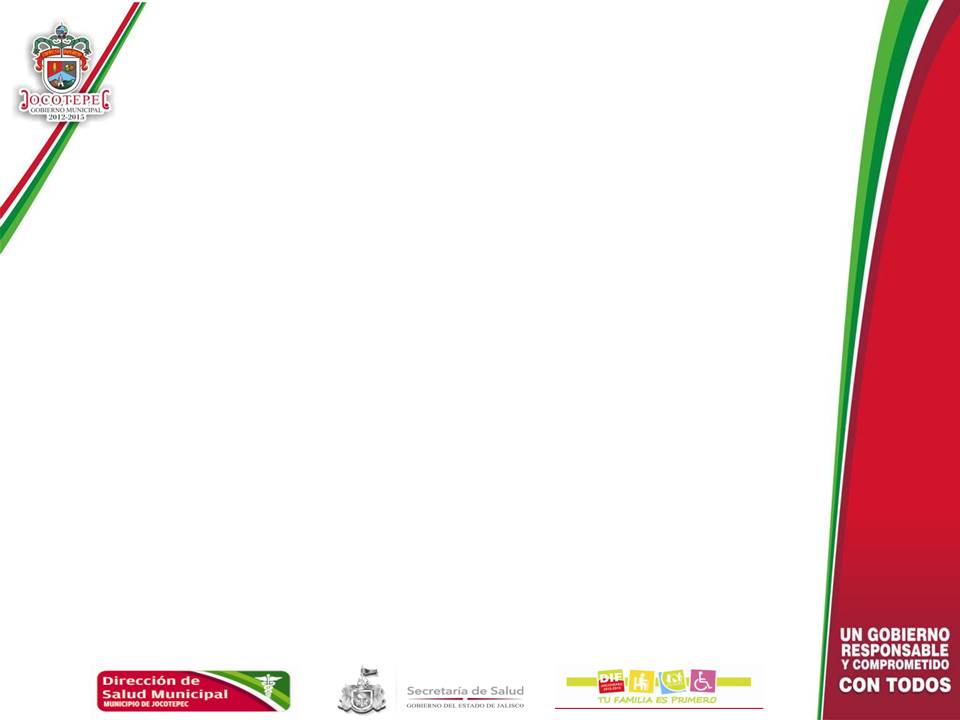 ACTIVIDADES
FECHA:  	28 de abril de 2013
HORA: 	4:00 p.m.
LUGAR: 	Malecón de Jocotepec
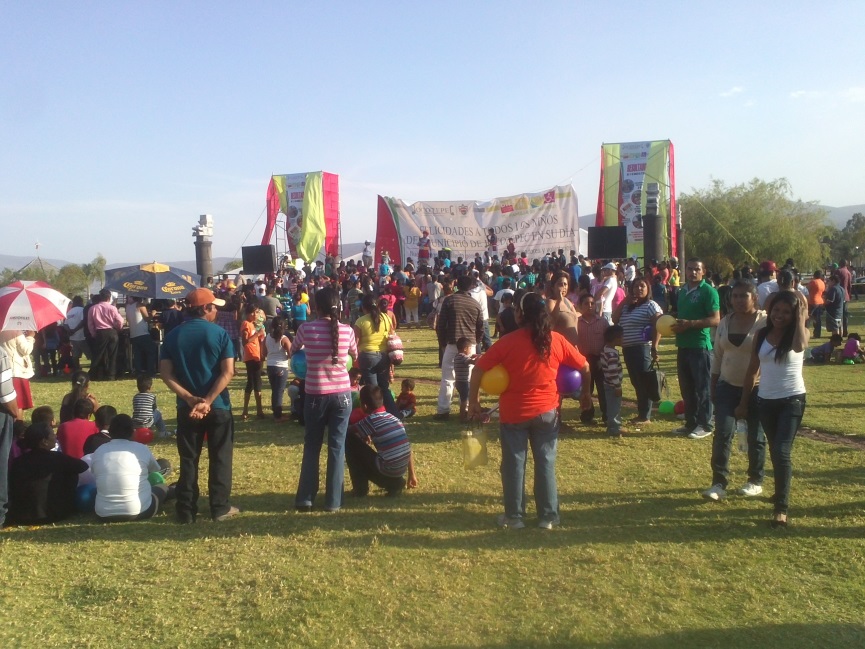 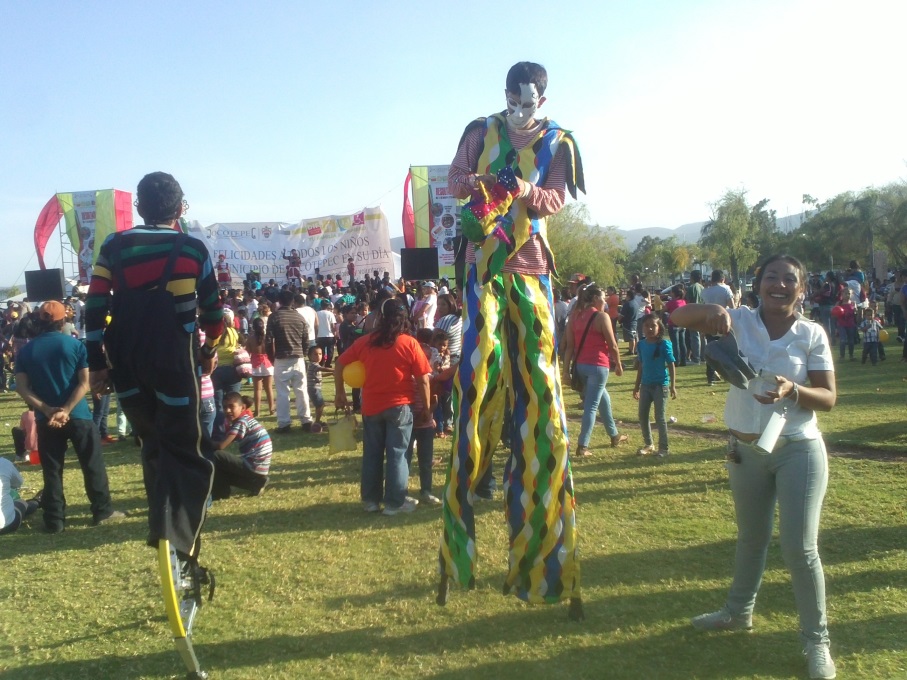 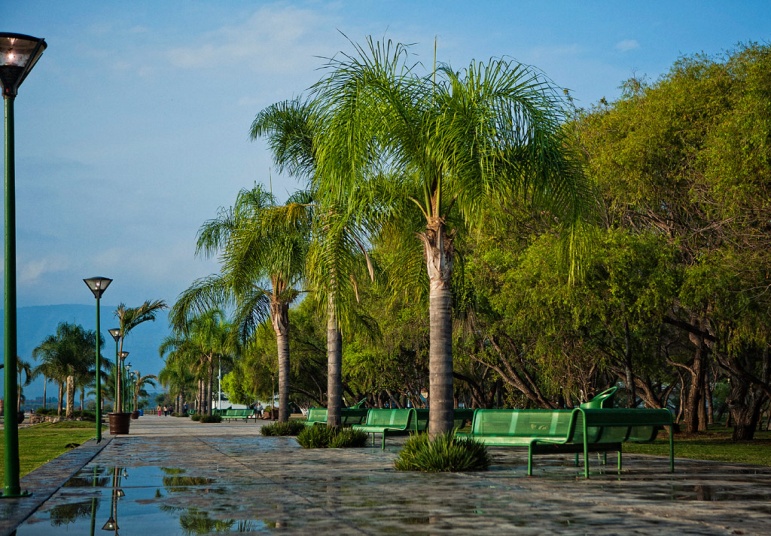 23
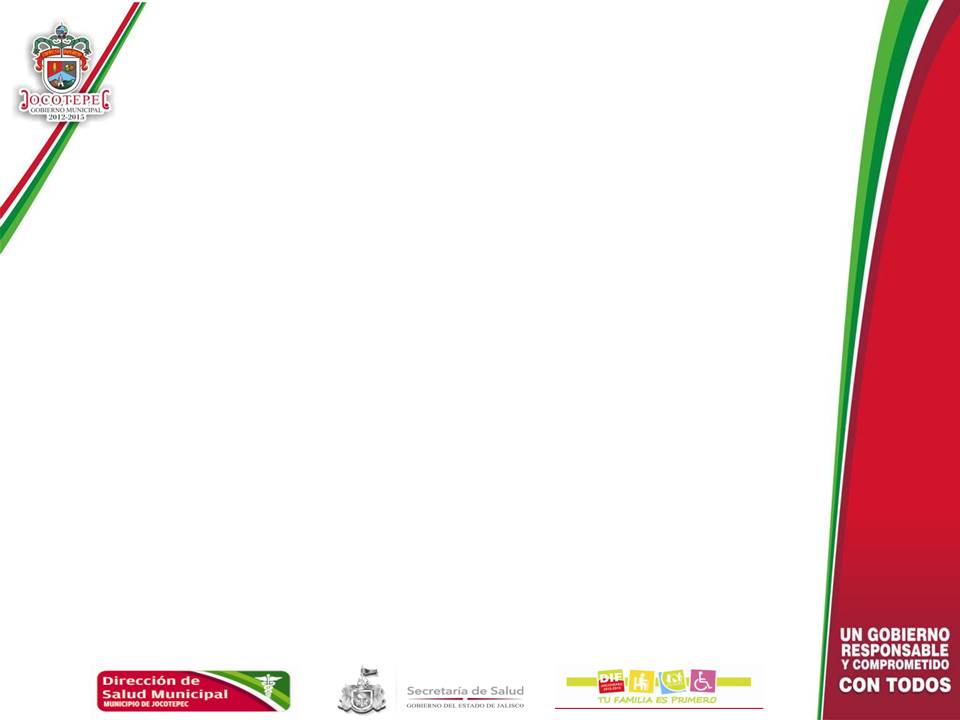 Memoria Fotográfica
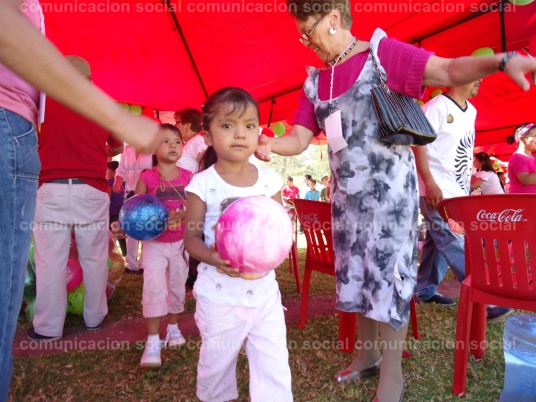 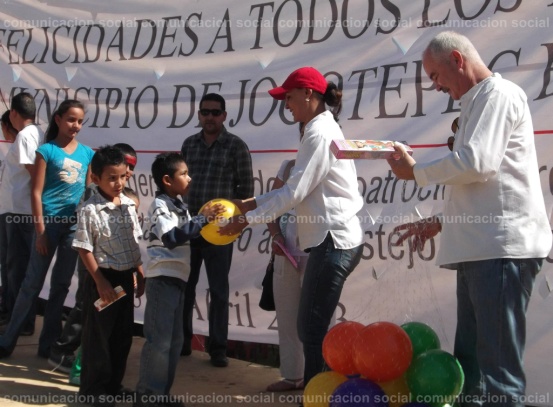 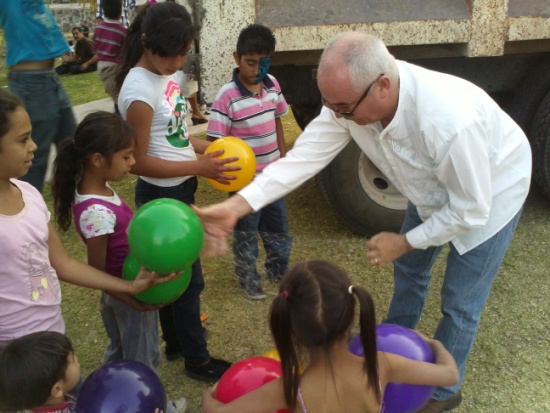 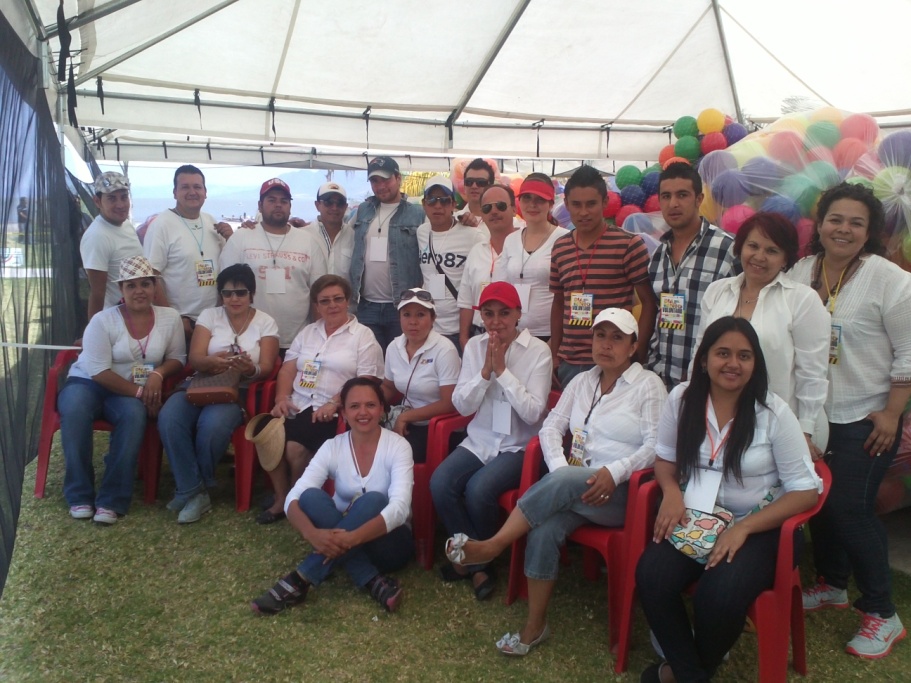 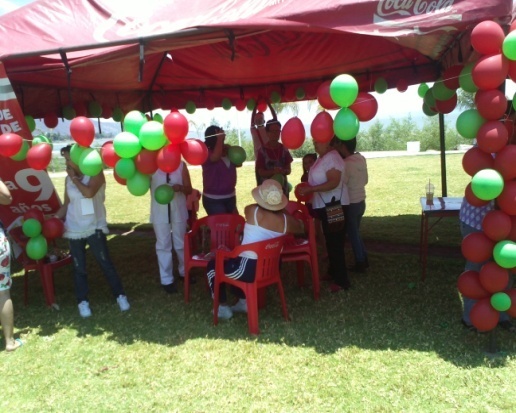 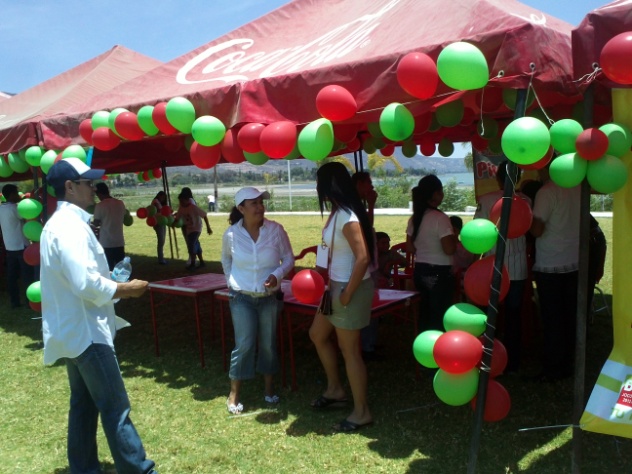 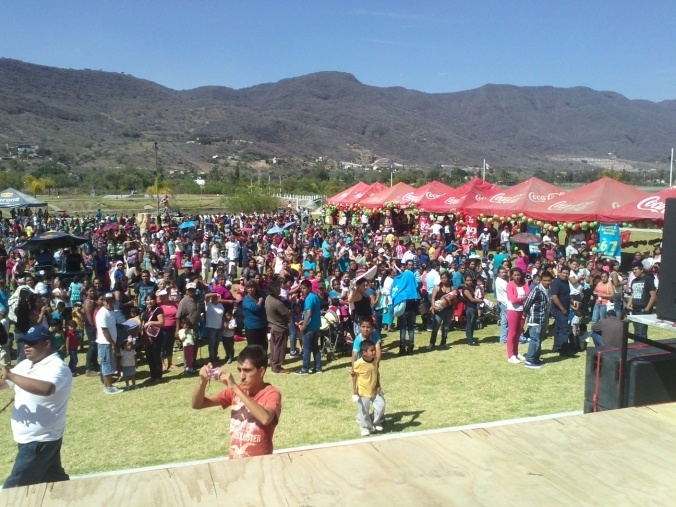 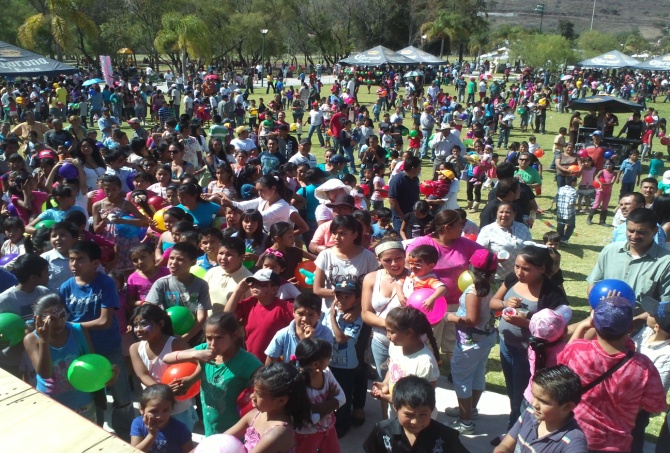 24
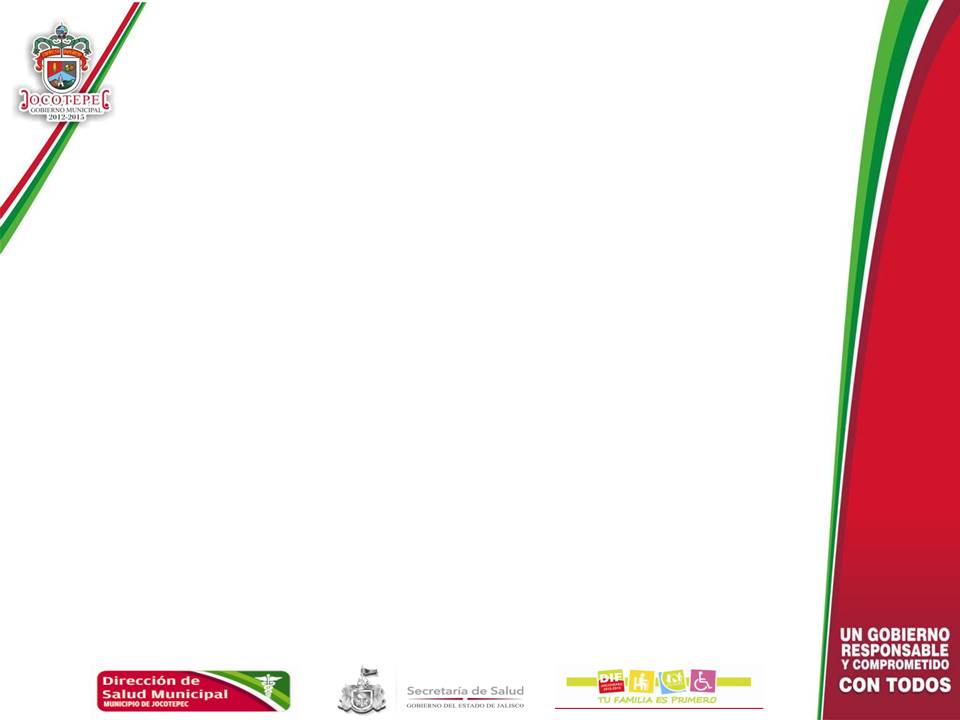 RESULTADOS
11 de Marzo 2013
22 de abril de 2013
POBLACIÓN BENEFICIADA:
TODO EL MUNICIPIO DE JOCOTEPEC
 43,690*  HABITANTES
*POBLACIÓN DE 5 – 14 AÑOS, SEGÙN  “COEPO”.
25
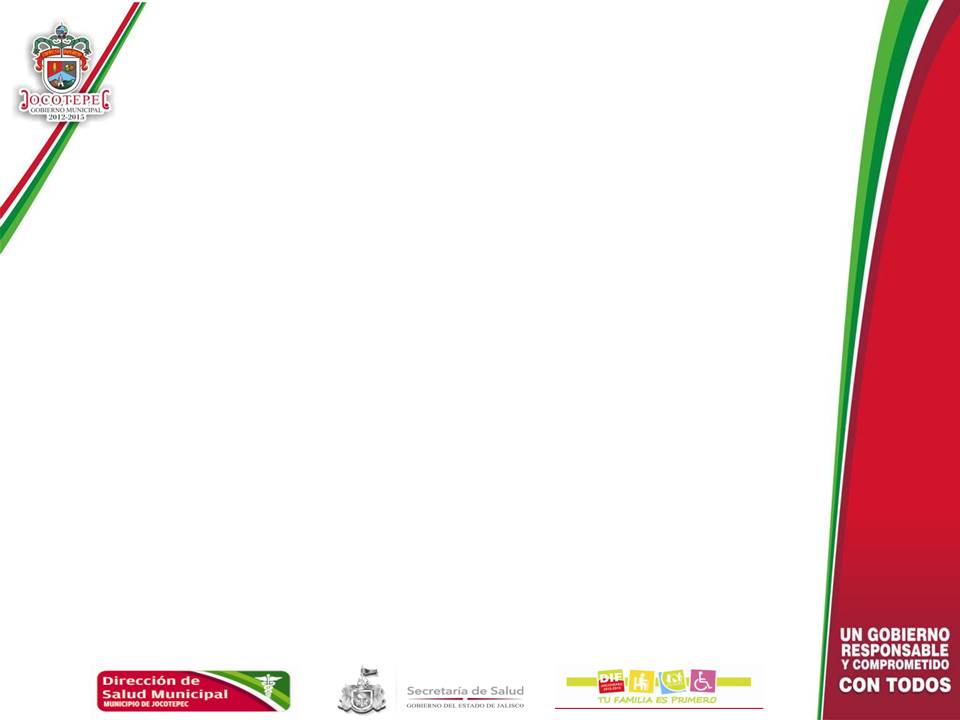 Memoria Fotográfica
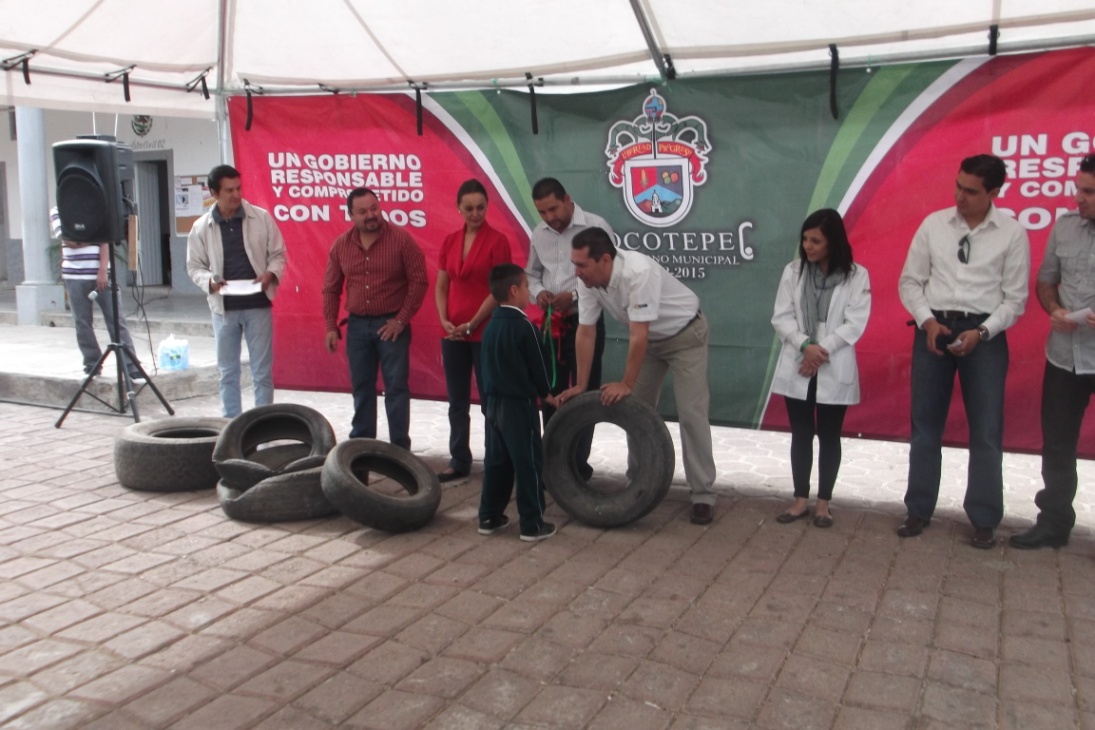 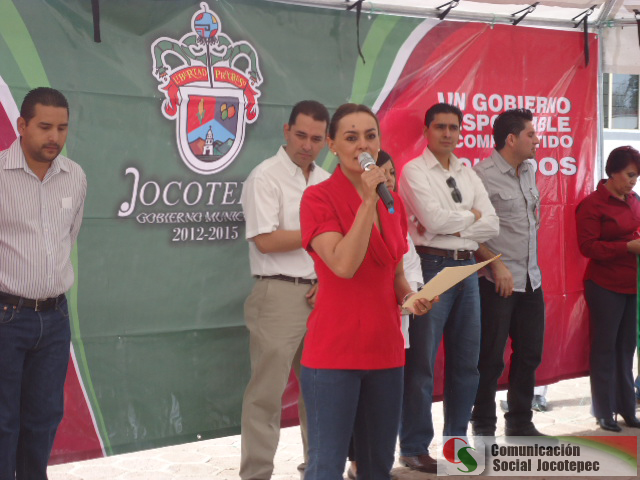 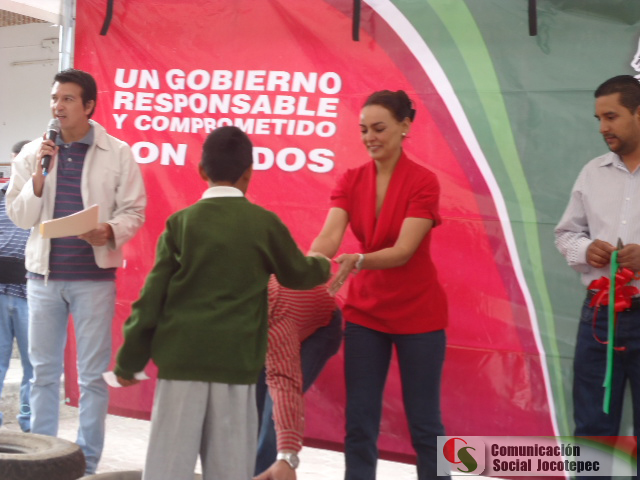 26
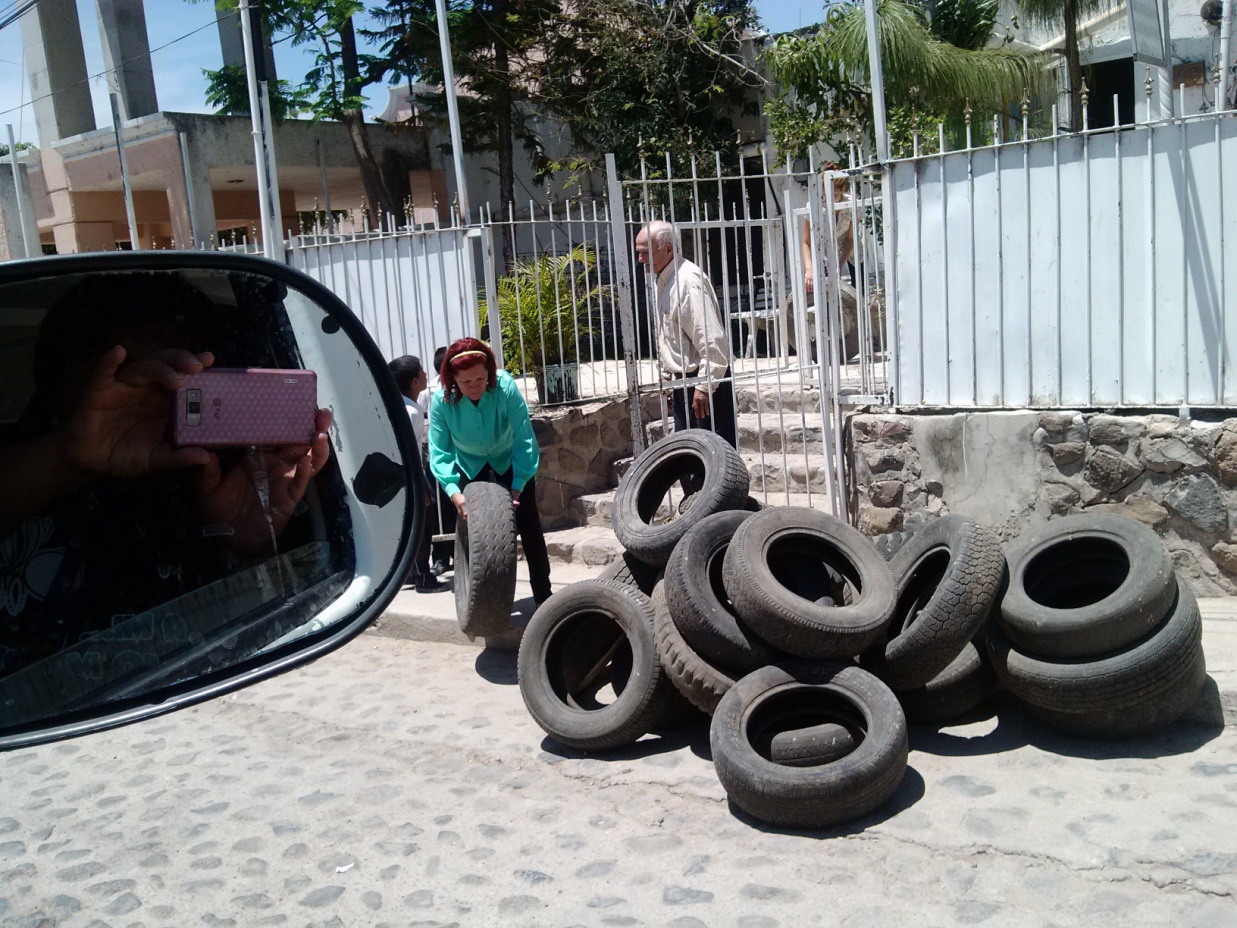 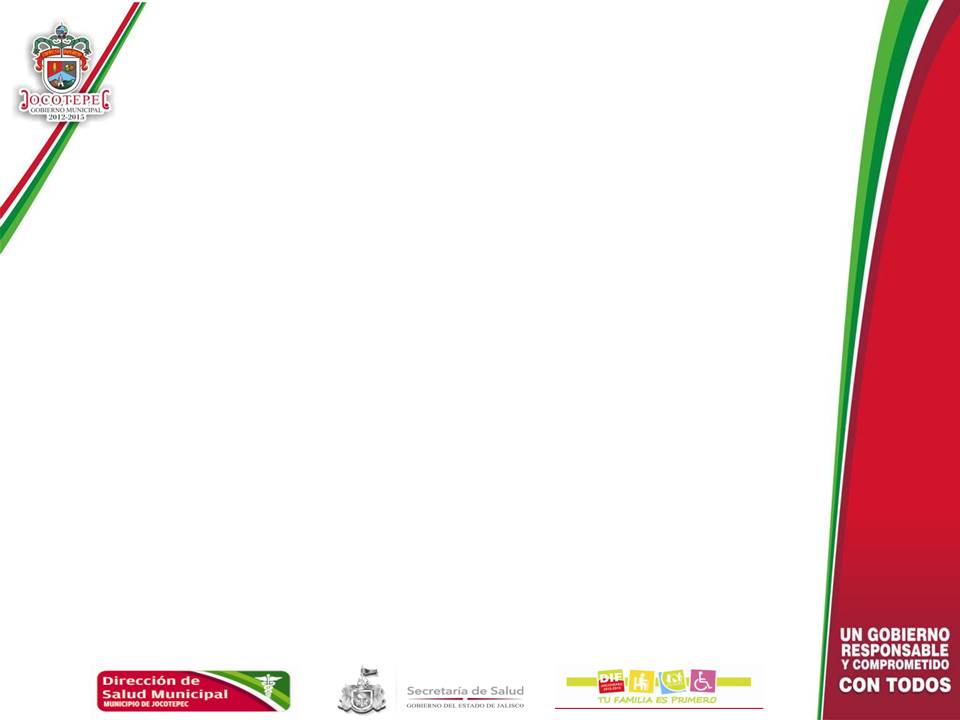 Memoria Fotográfica
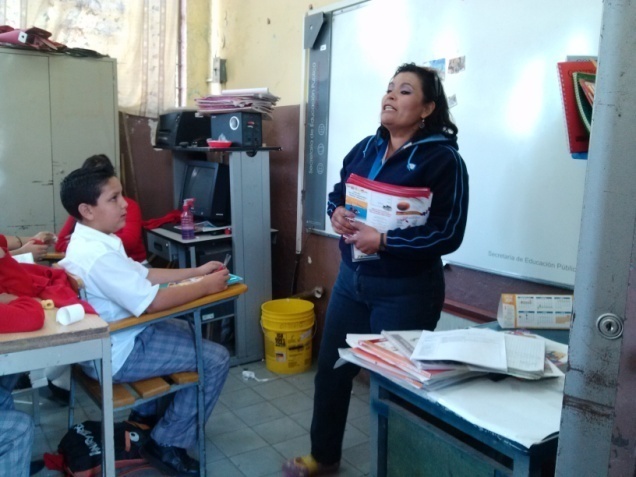 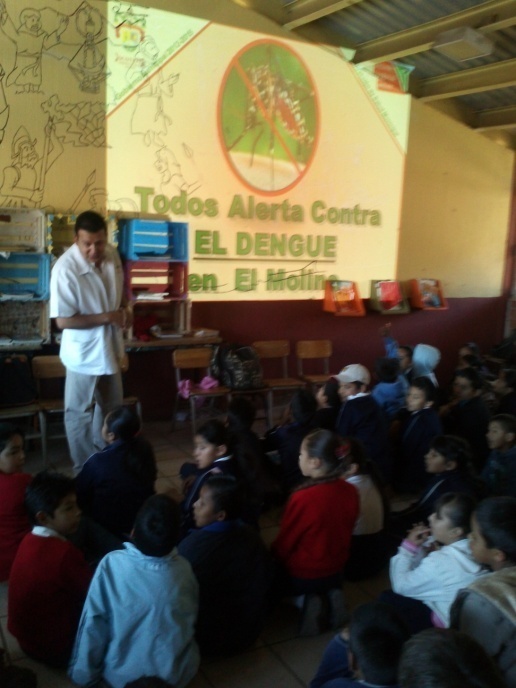 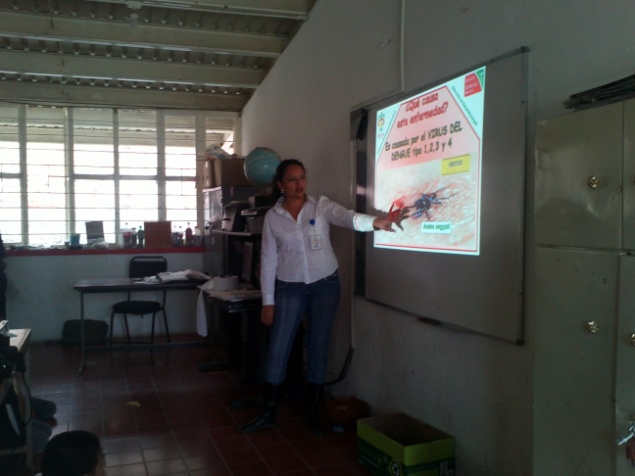 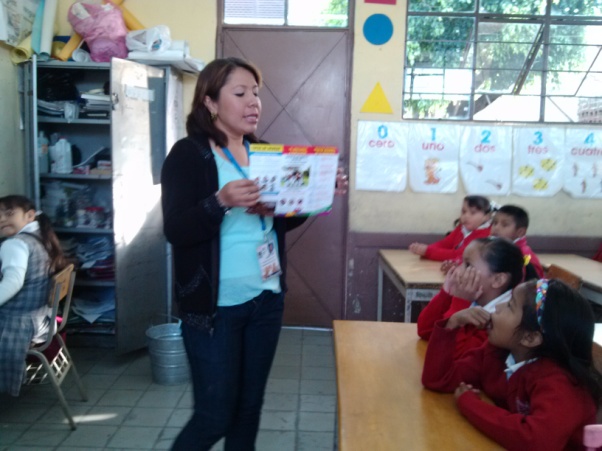 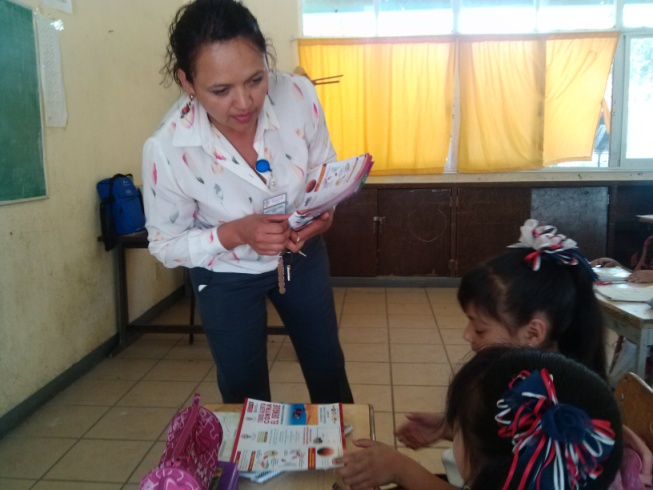 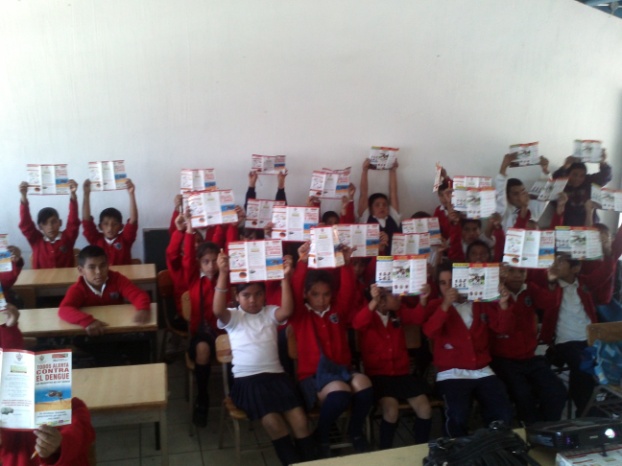 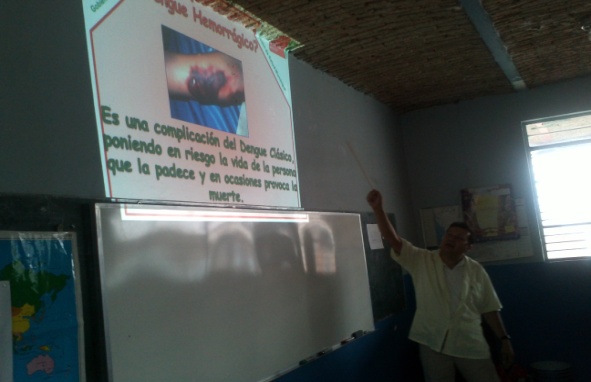 28
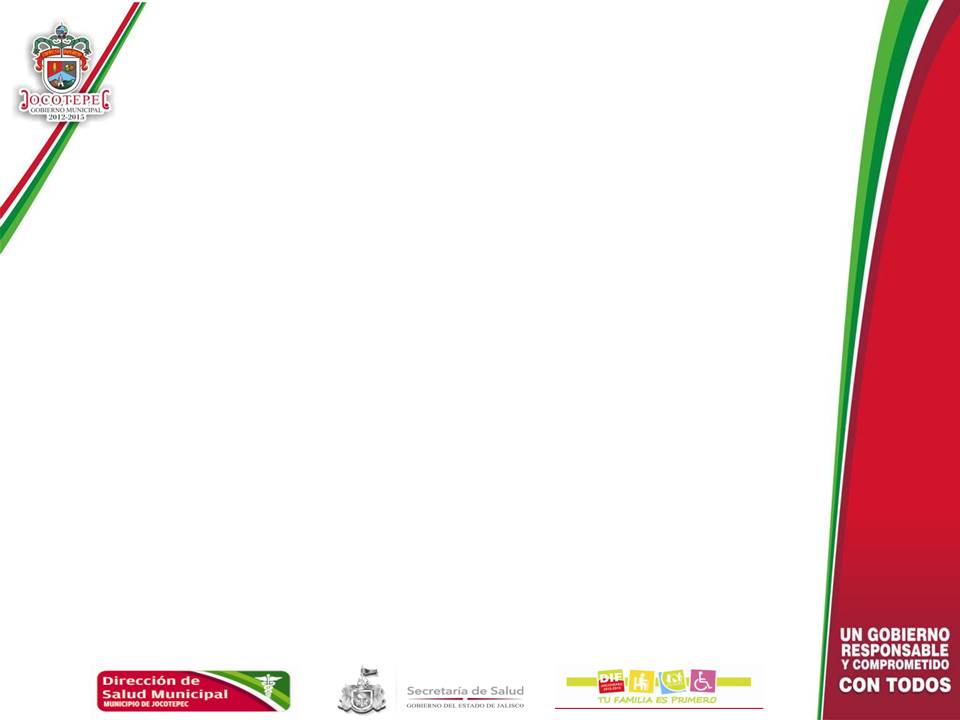 Memoria Fotográfica
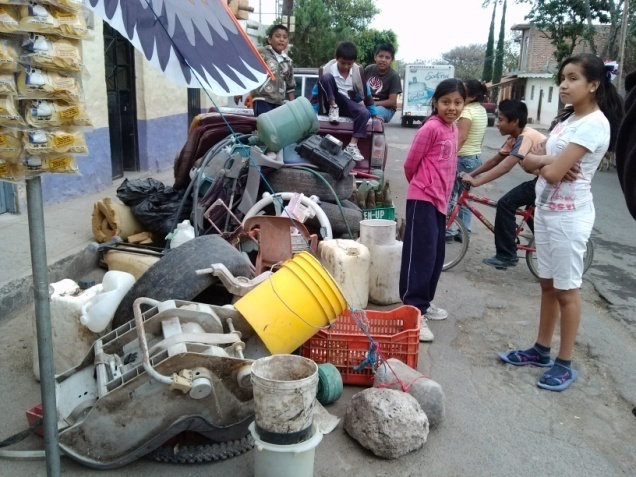 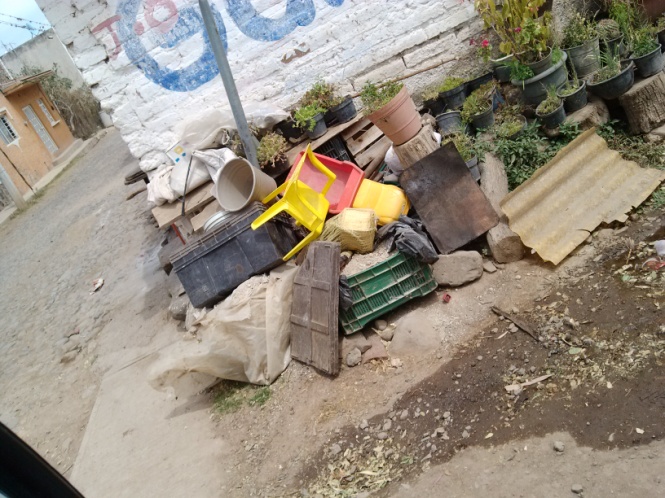 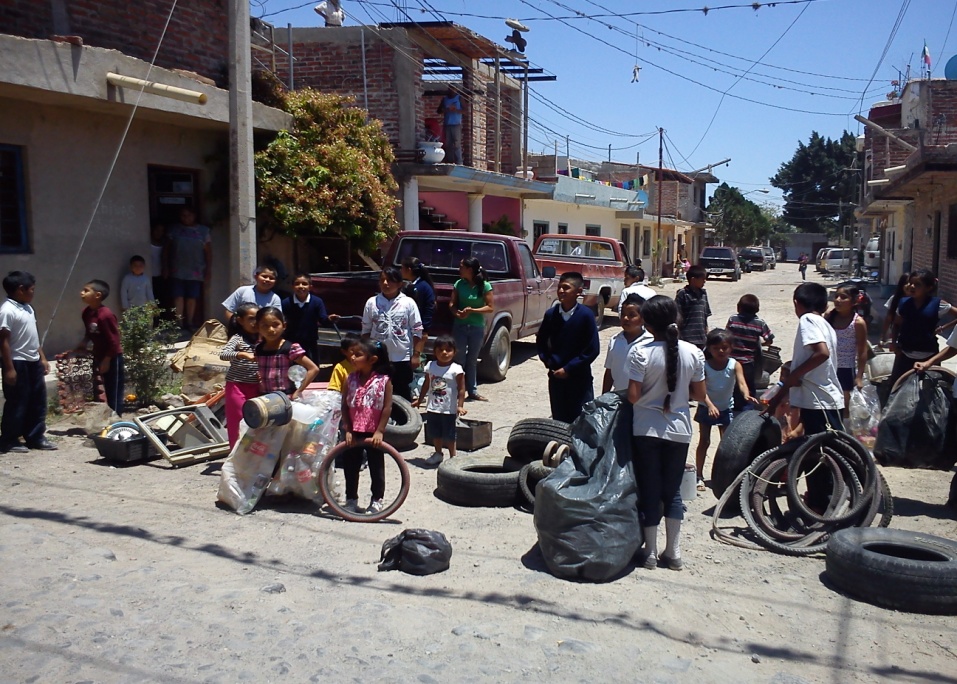 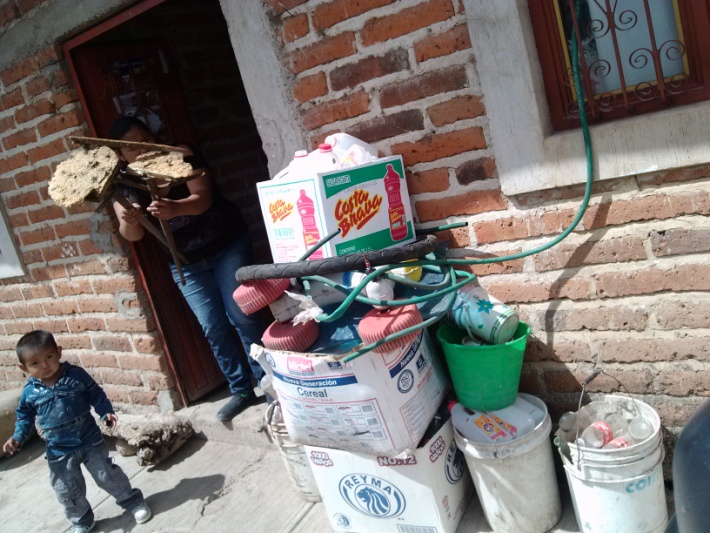 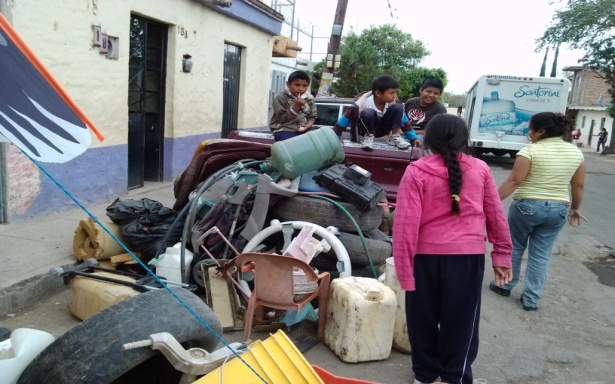 28
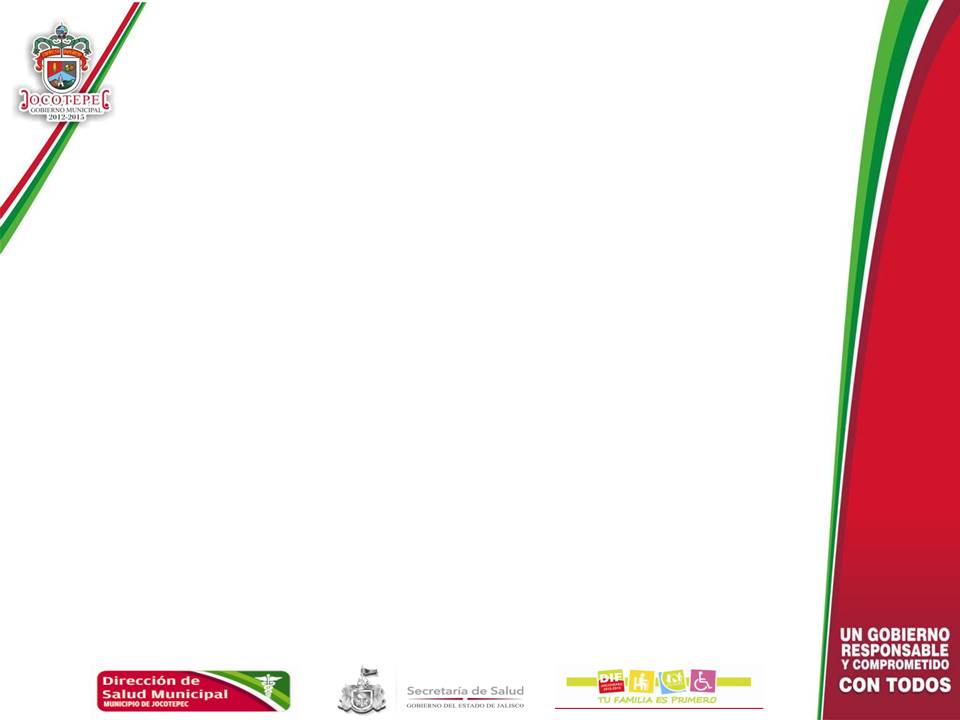 Memoria Fotográfica
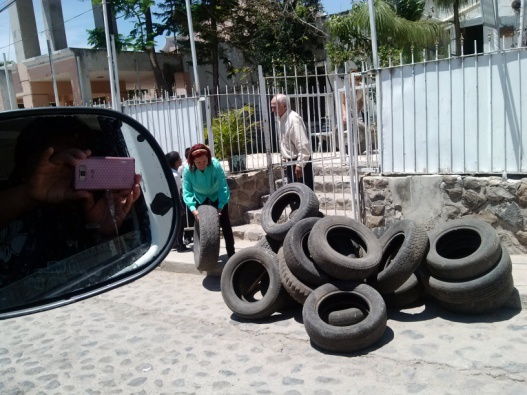 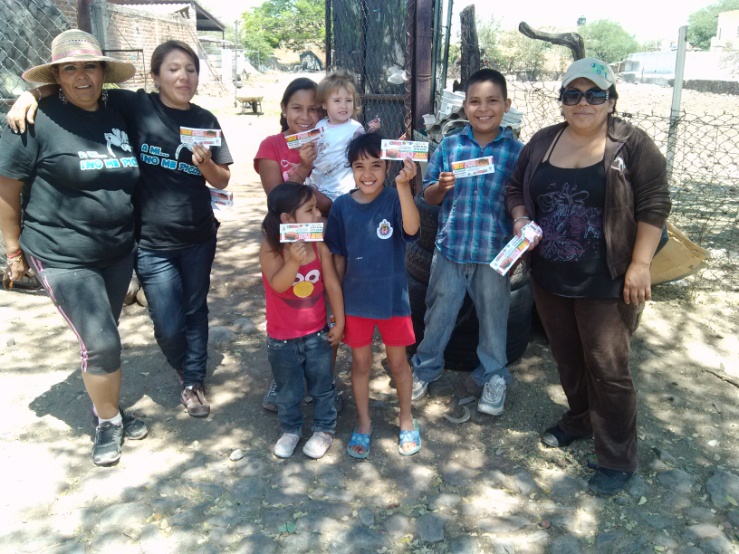 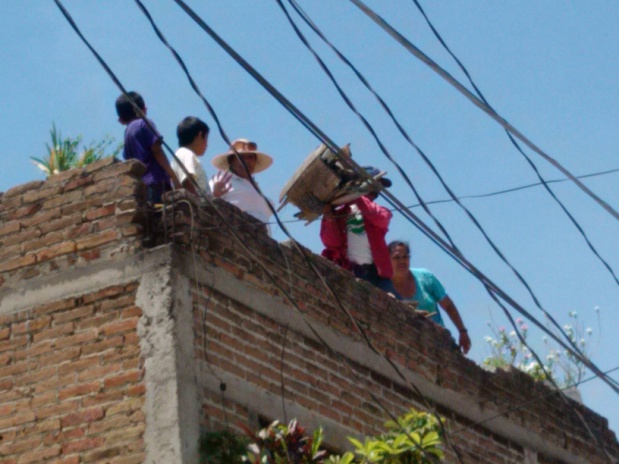 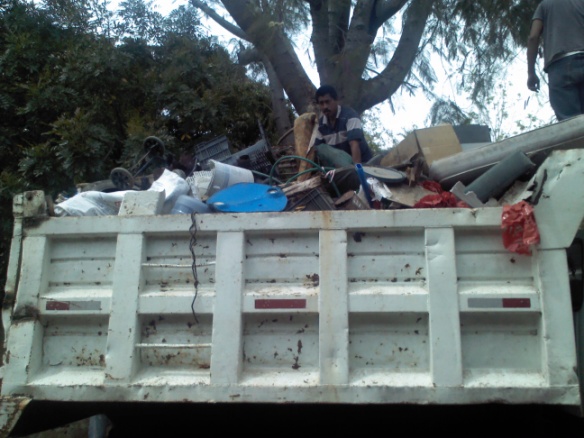 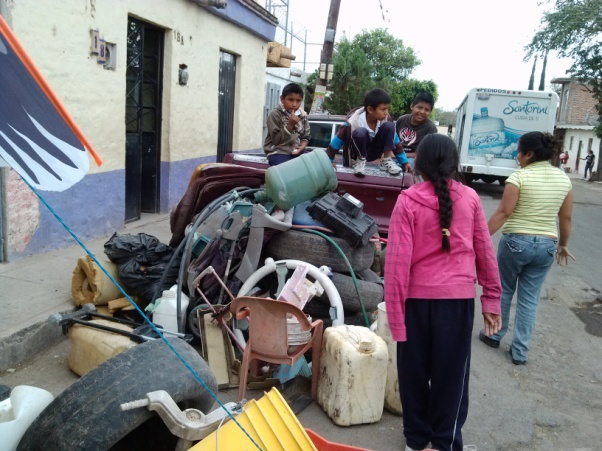 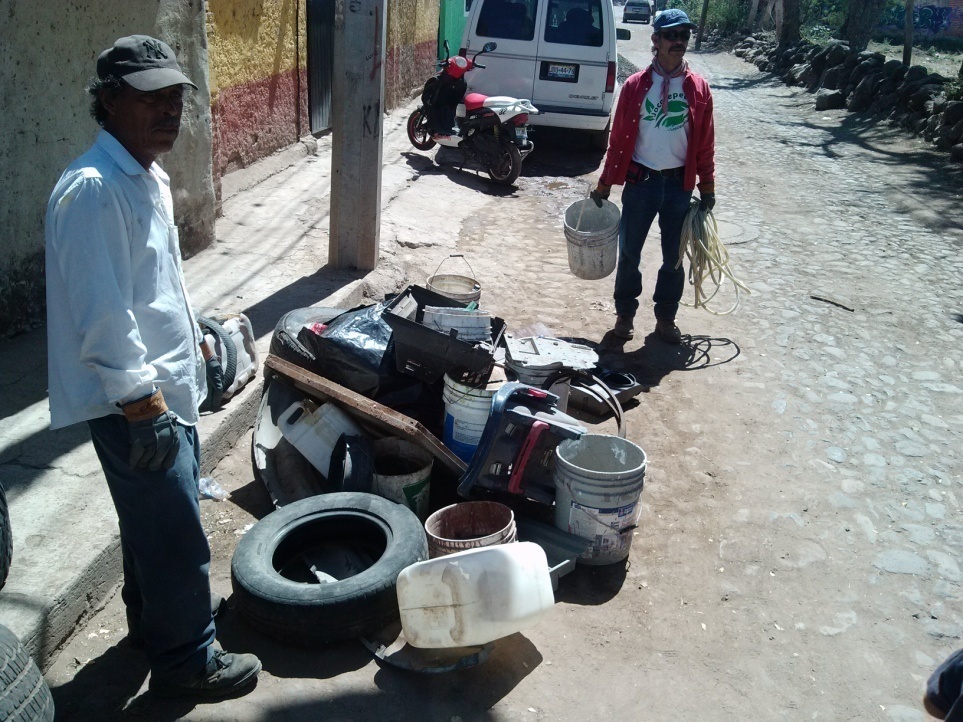 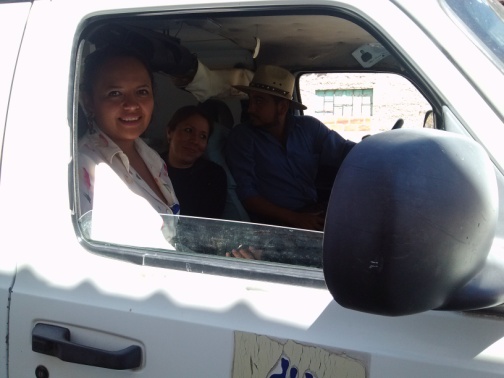 29
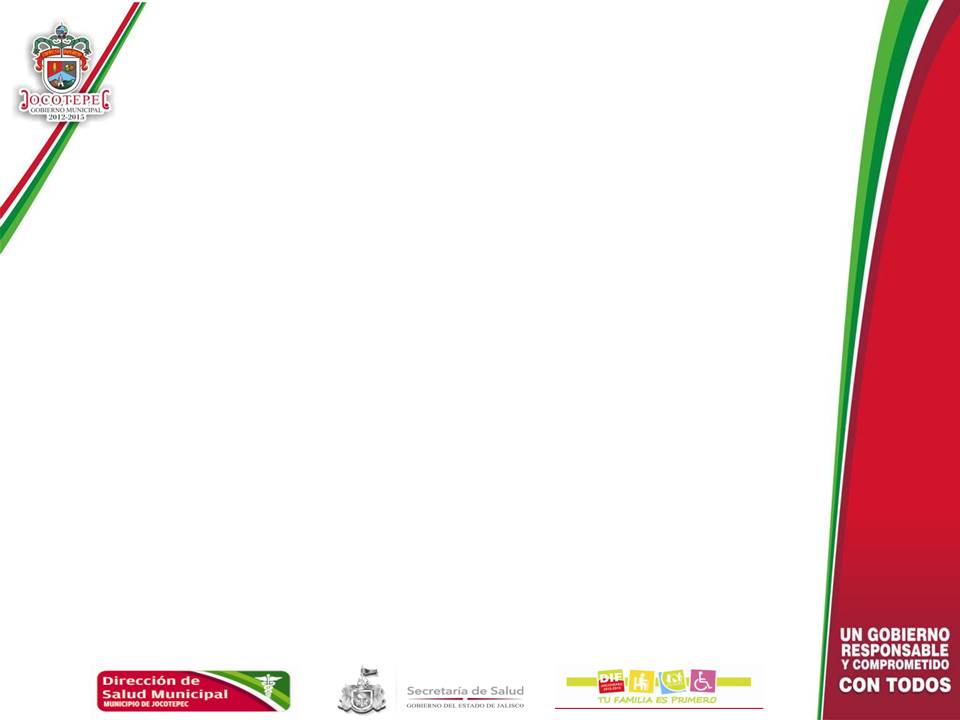 Memoria Fotográfica
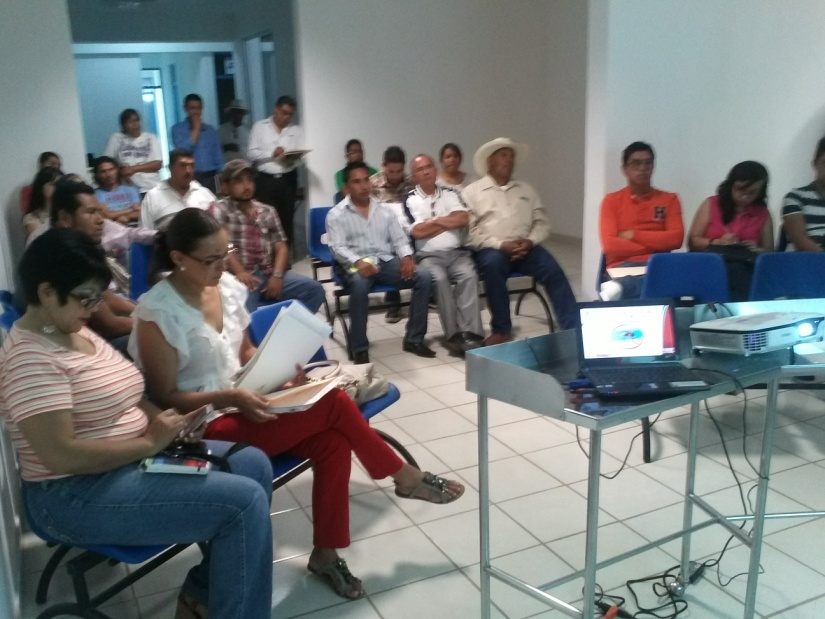 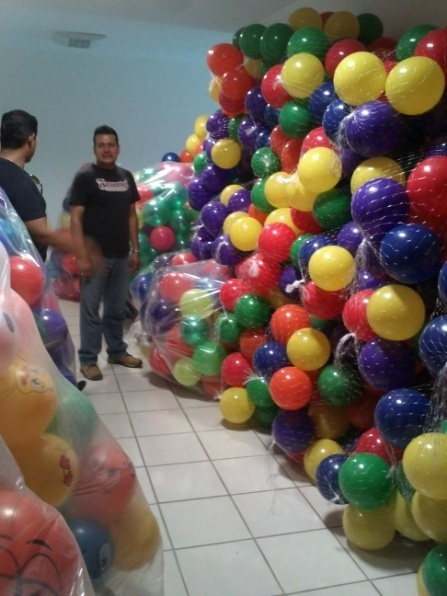 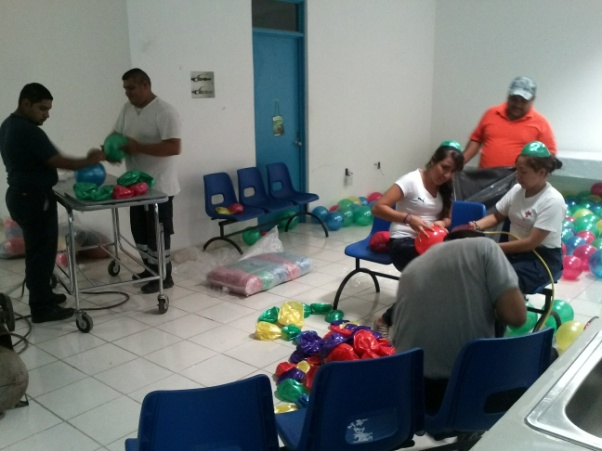 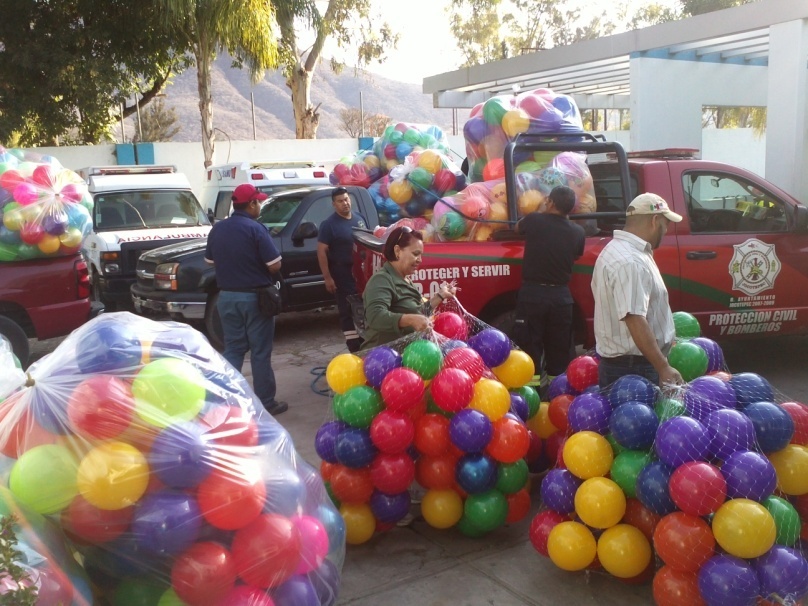 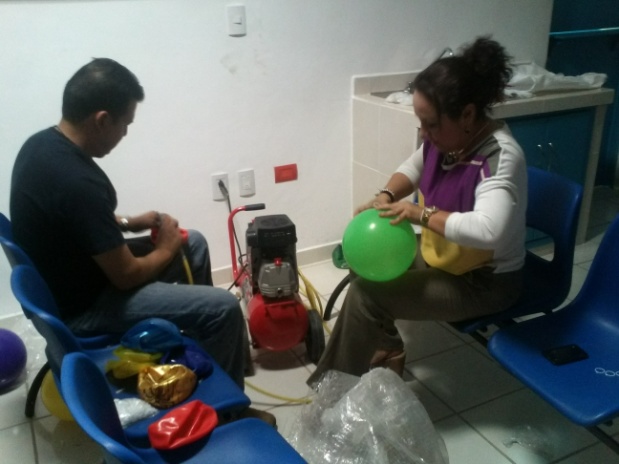 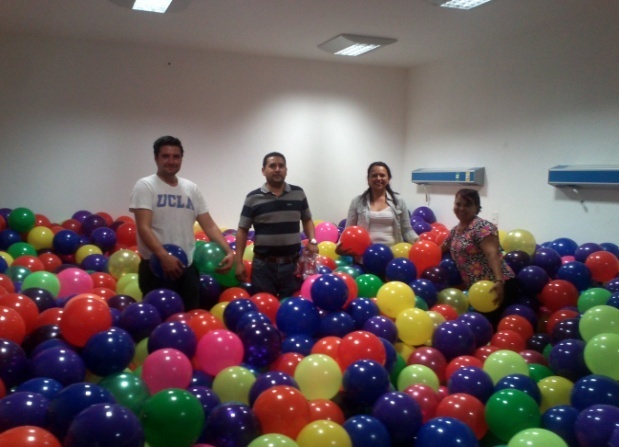 30
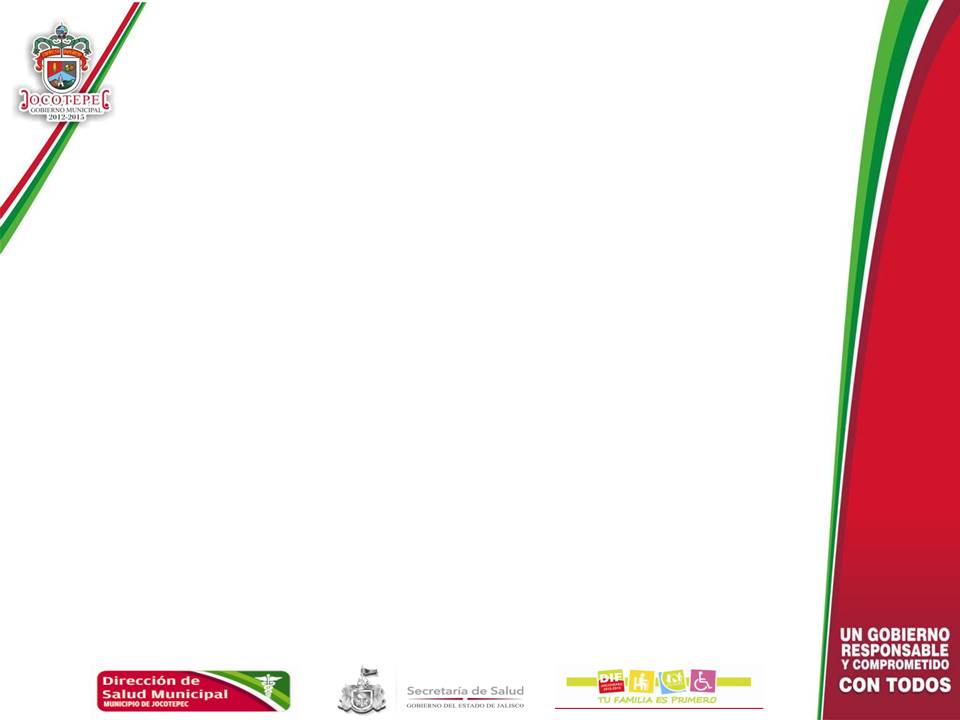 Memoria Fotográfica
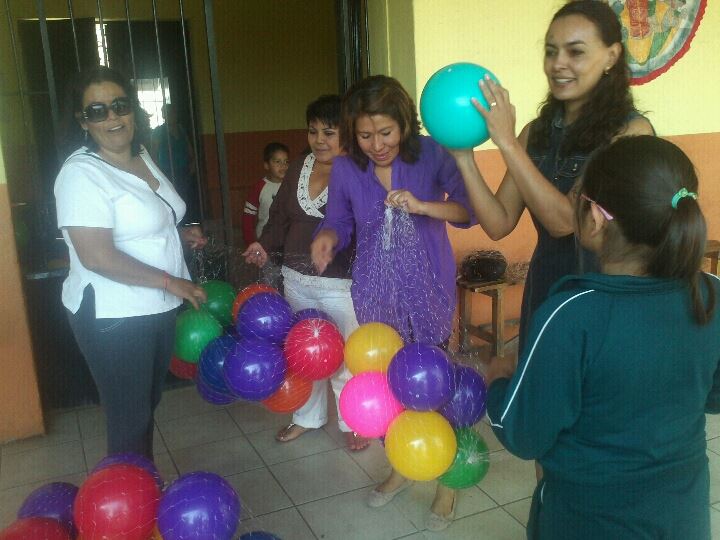 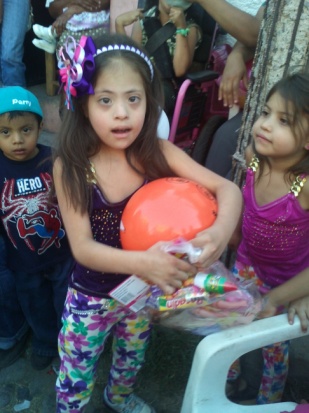 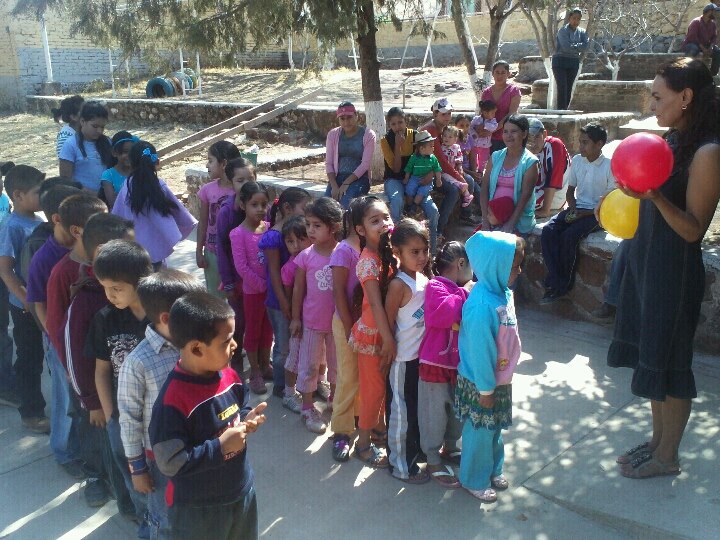 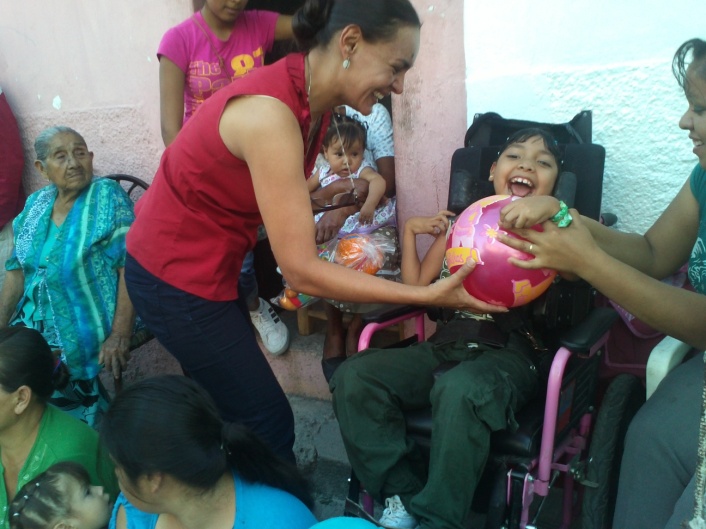 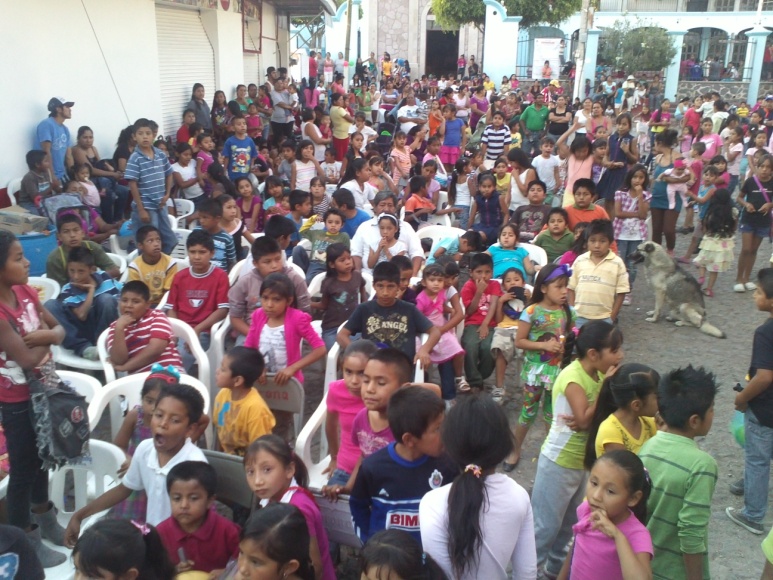 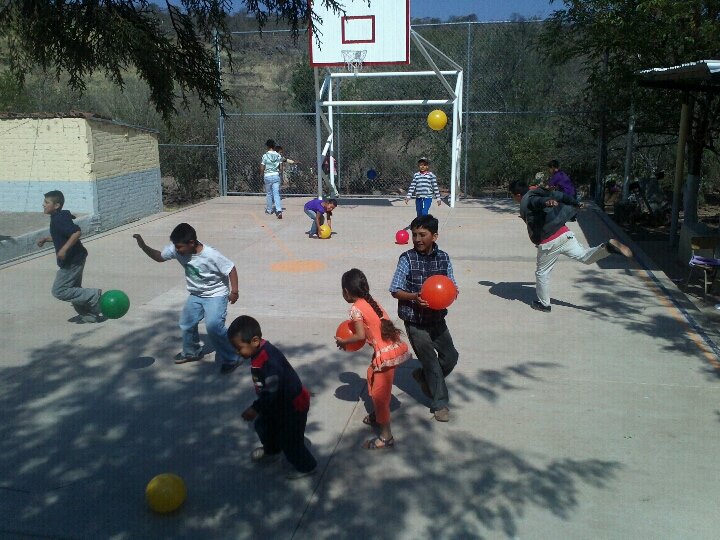 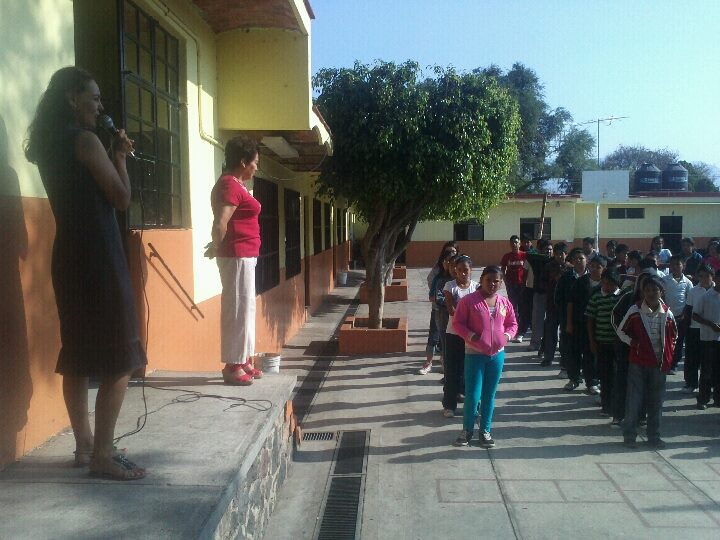 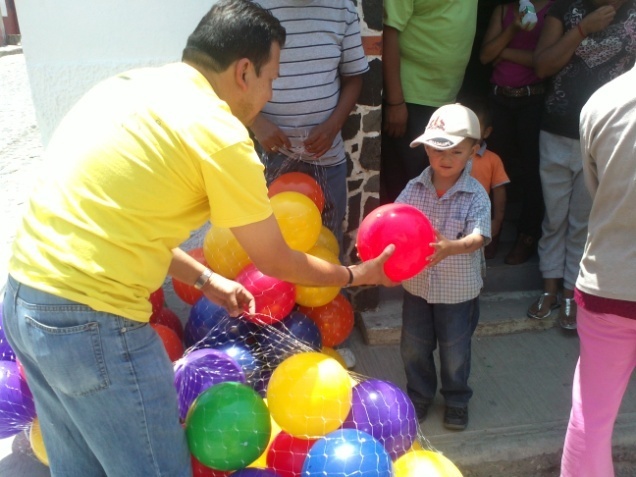 31
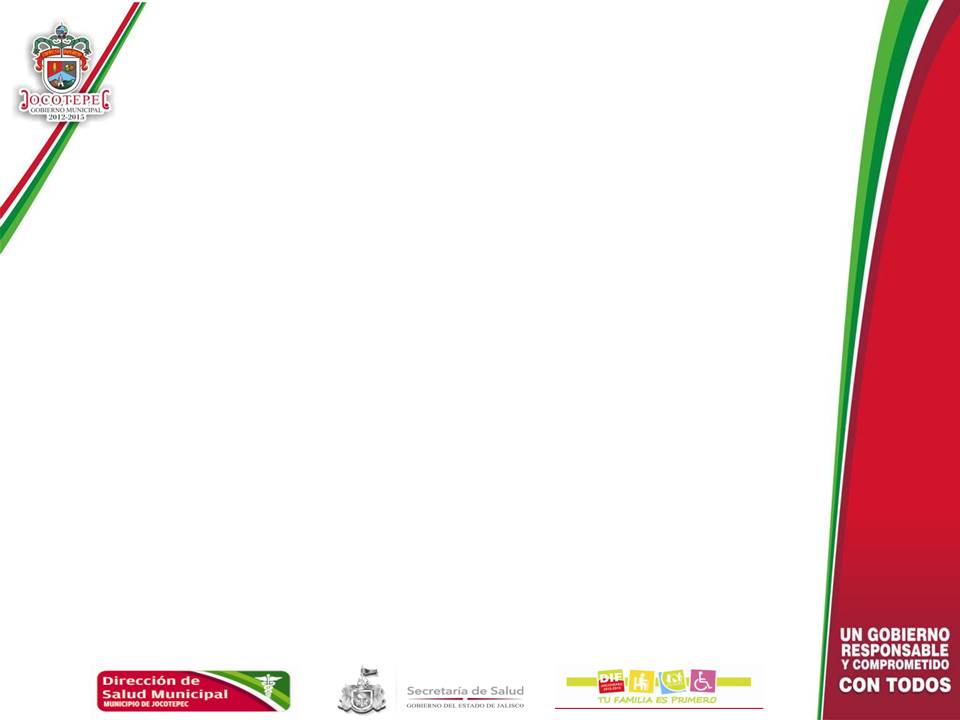 Responsables del Programa:

C.  John Francis O´shea Cuevas
Presidente  Municipal de Jocotepec, Jal.

C. Lilián Olmedo Navarro
Presidenta del DIF Jocotepec

Dr. Jorge Luis Garavito Espinoza
Director de Salud Municipal

Dr. Martín Robles Esteves
Sub Director de Salud Municipal

Dr. Miguel Ibarra Garavito 
Coordinador de Área en Jocotepec 

María de Jesús Gutiérrez Gaeta
Medicina Preventiva

C. Fabiola Cortés Oliva
Promotora de Salud

Irene Inclán Navarrro
Promotora de Salud

Ma. Guadalupe Álbarez López
Promotora de Salud
Poncitlán, Jal., 25 de marzo de 2013
32